Pilot WaterQi
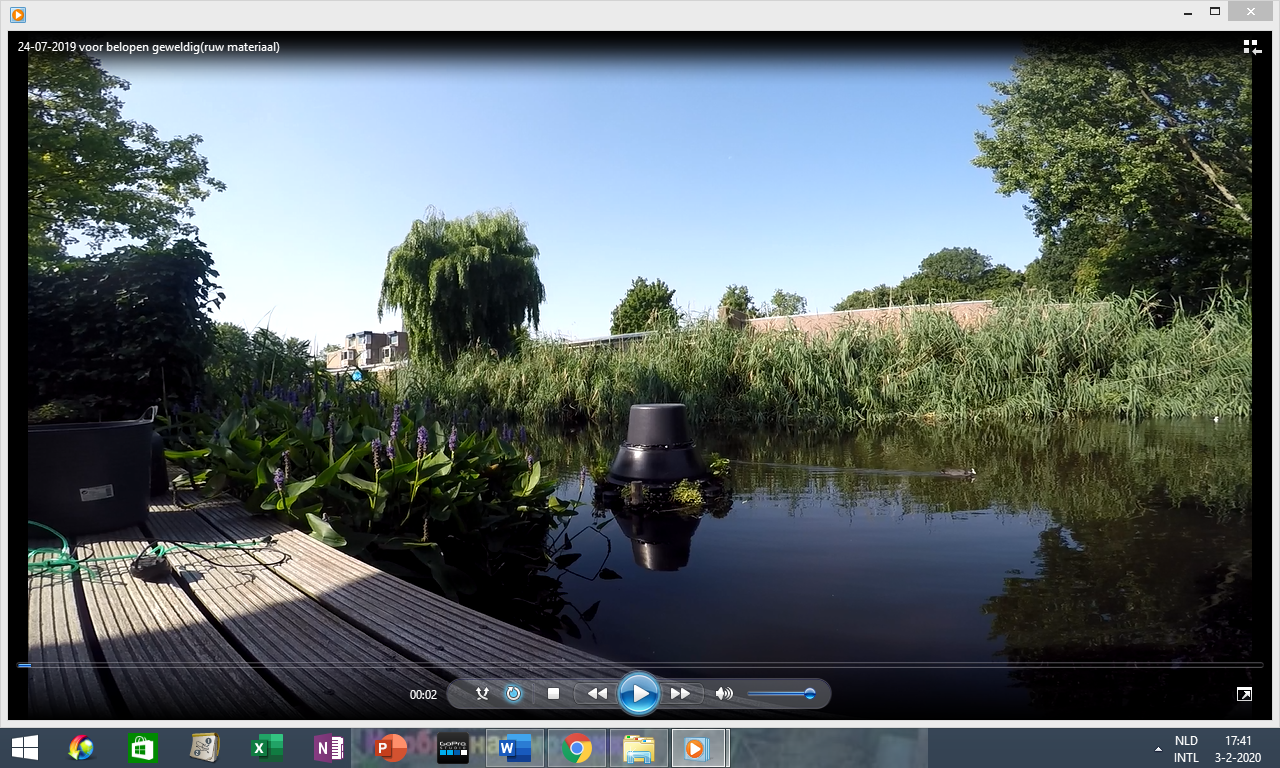 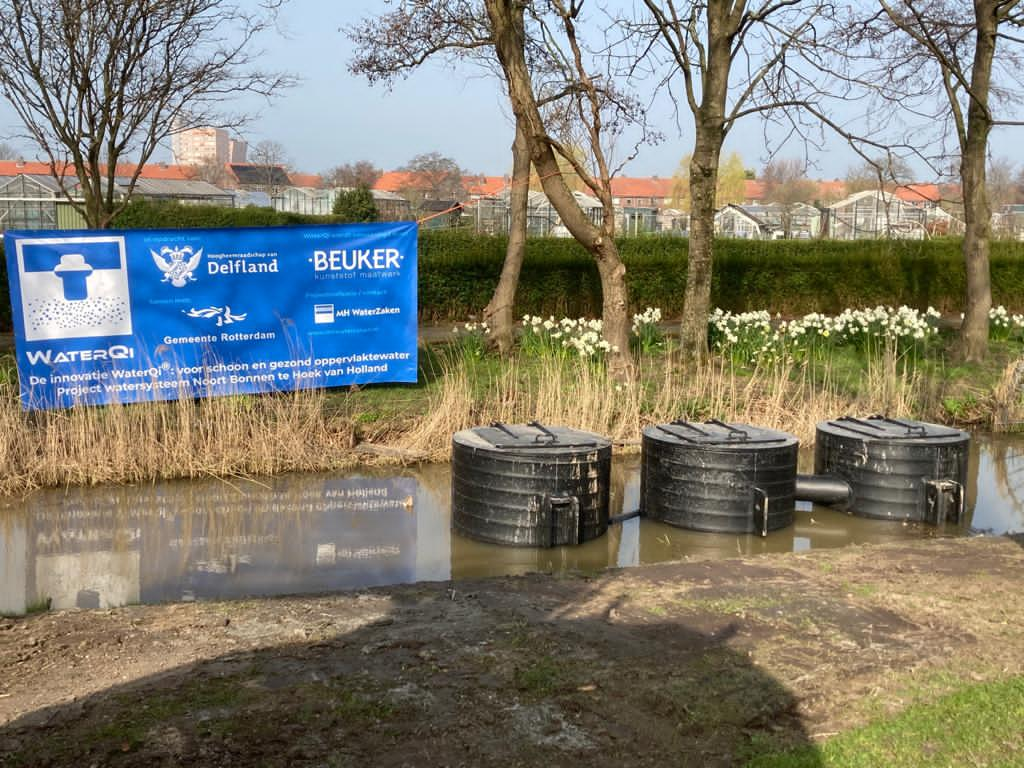 Joep de Koning
Afdeling Monitoring en Wateradvies
Hoogheemraadschap van Delfland
23-09-2021
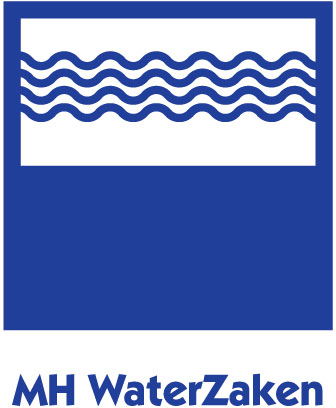 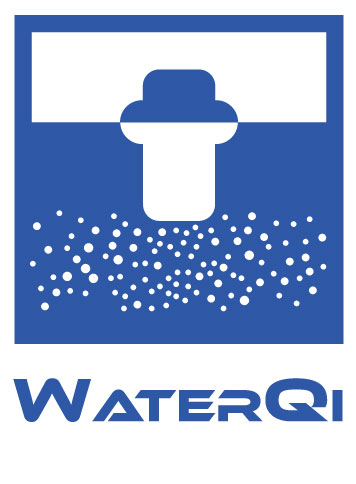 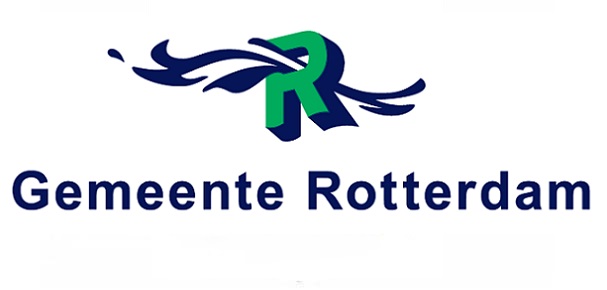 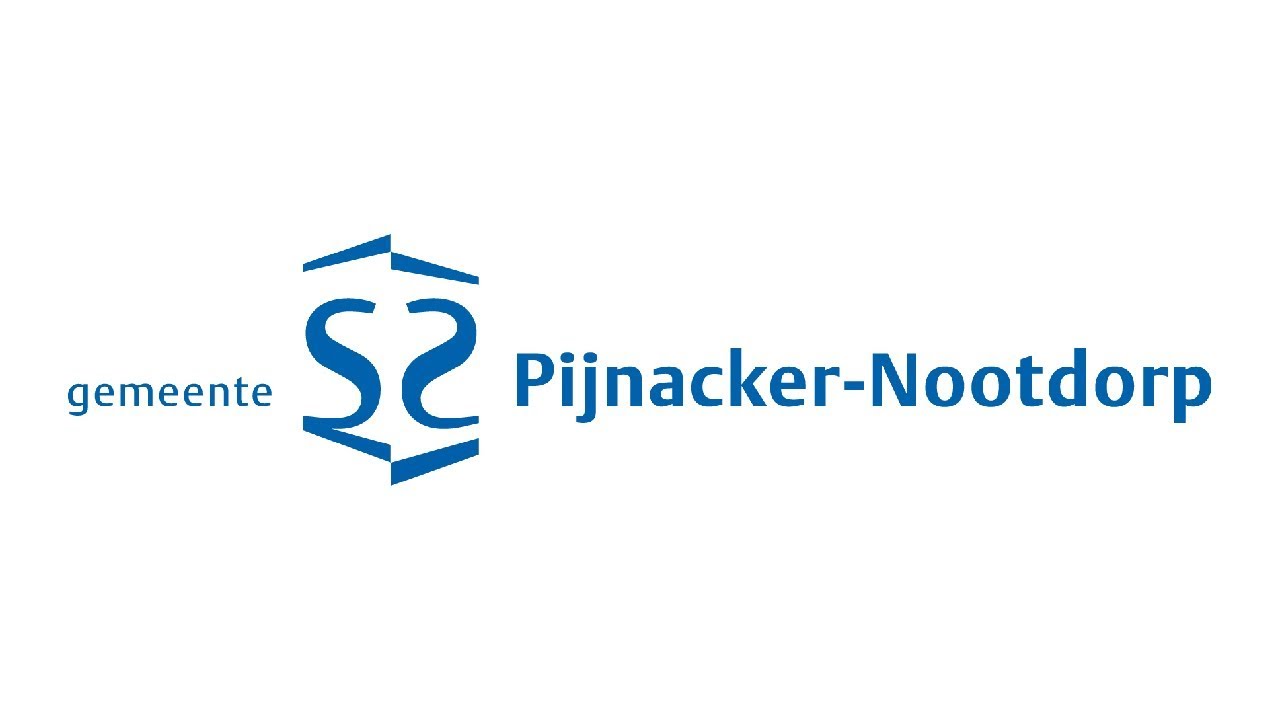 Opbouw presentatie
Deze presentatie geeft een overzicht van de bevindingen met de WaterQi in het beheergebied van het Hoogheemraadschap van Delfland. Omdat het onderzoek nog loopt levert dit geen definitieve conclusies. Inzichten kunnen dus zeker nog wijzigen.

Opbouw
Animaties over zuurstof in het water
Toelichting Pilot Pijnacker-Nootdorp
Toelichting Pilot Hoek van Holland
De zuurstofbalans
Zuurstofrijk water
Zuurstofloos water
Reguliere beluchting
Werking WaterQi
Pilot Pijnacker-Nootdorp
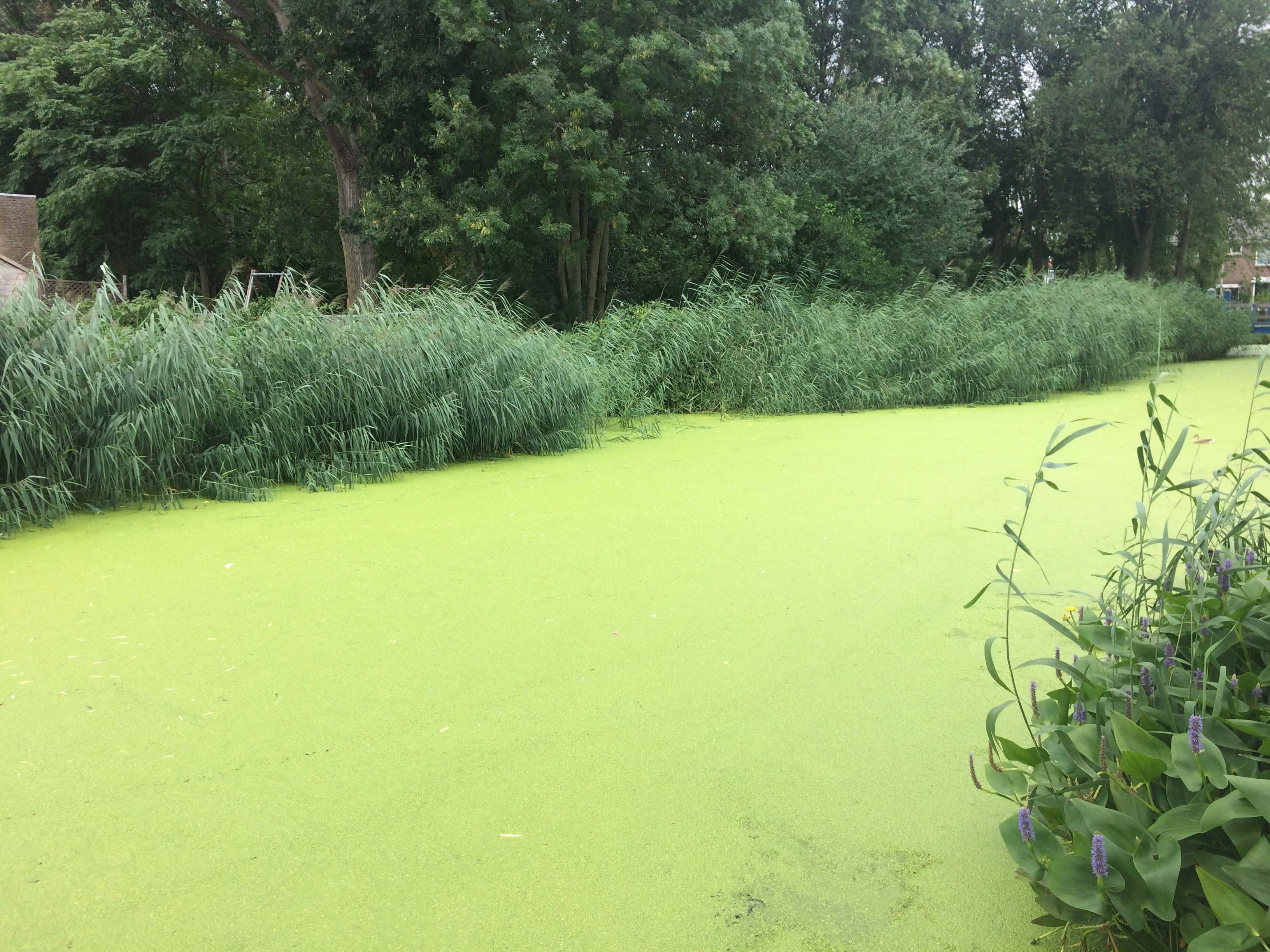 Pijnacker Nootdorp
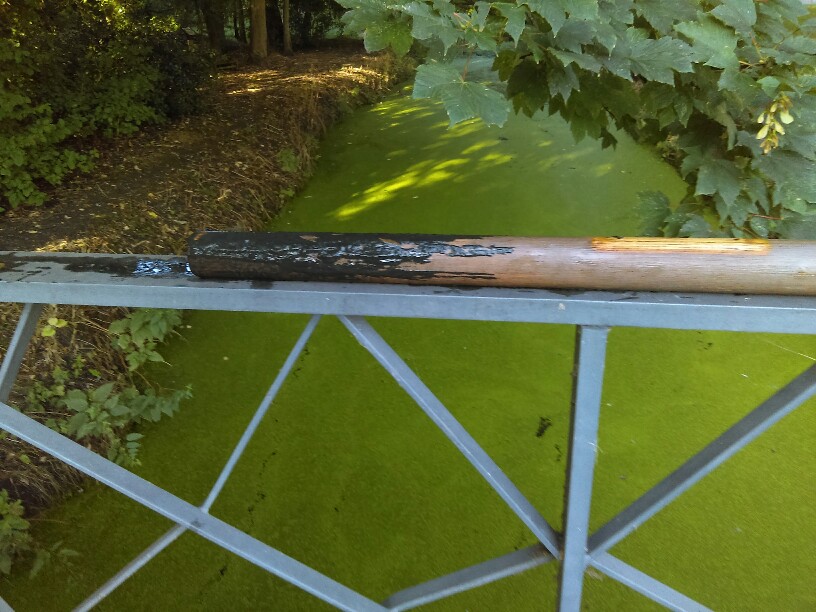 Probleem:
Zuurstofarm water
Veel meststoffen
Dikke baggerlaag
Kroos
Stilstaand
Veel organische deeltjes (BZV/CZV)
‘vroeger was het beter!’
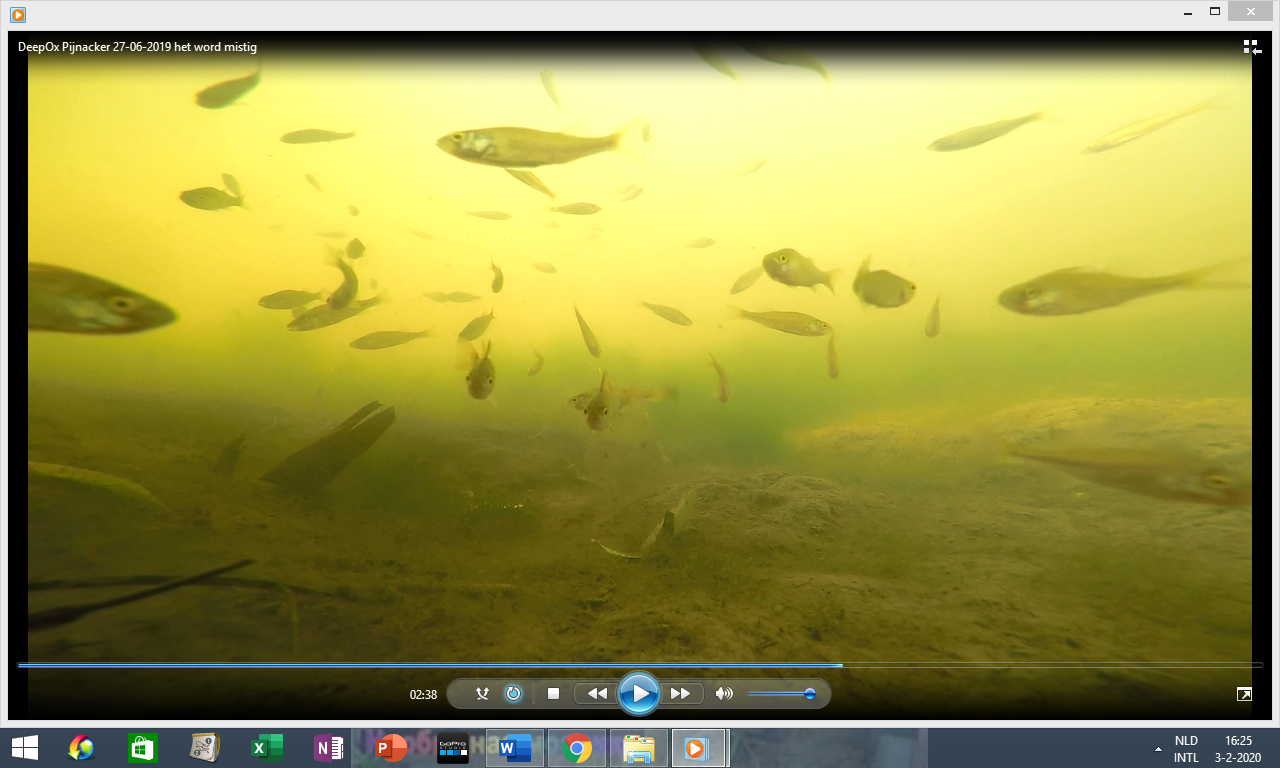 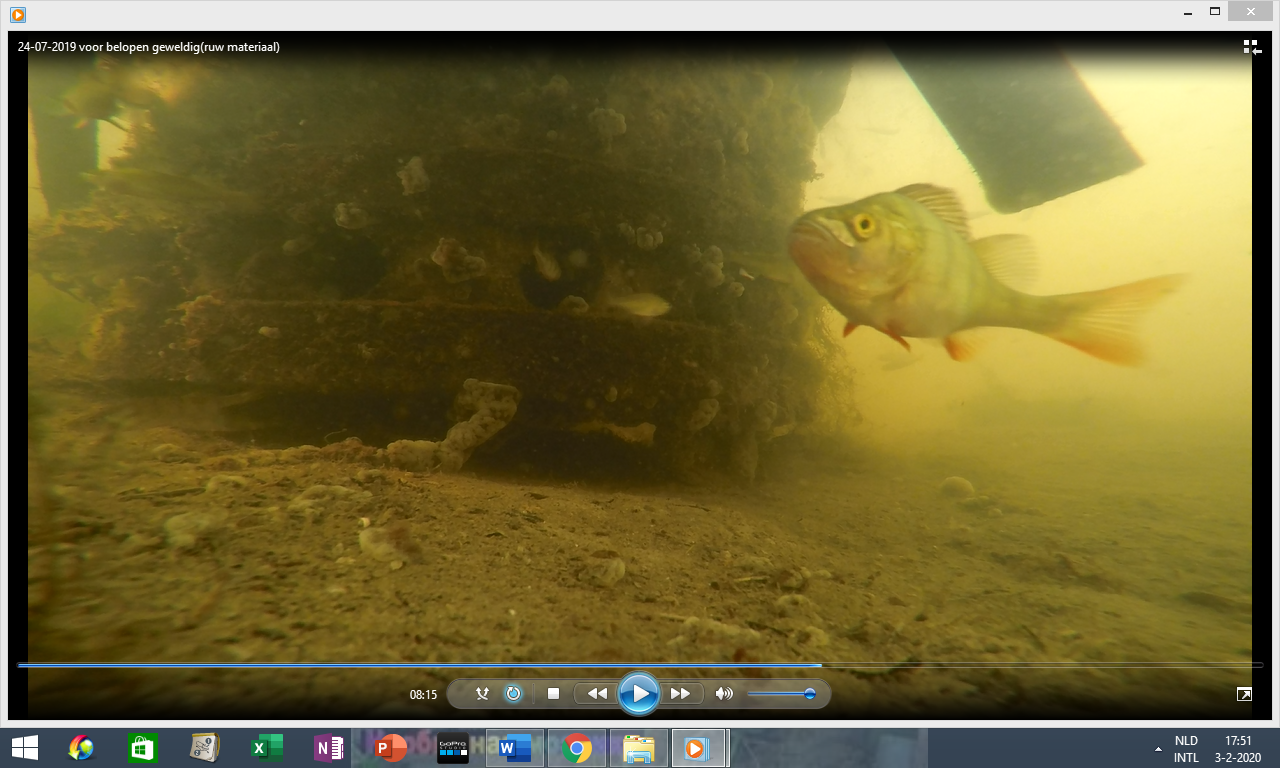 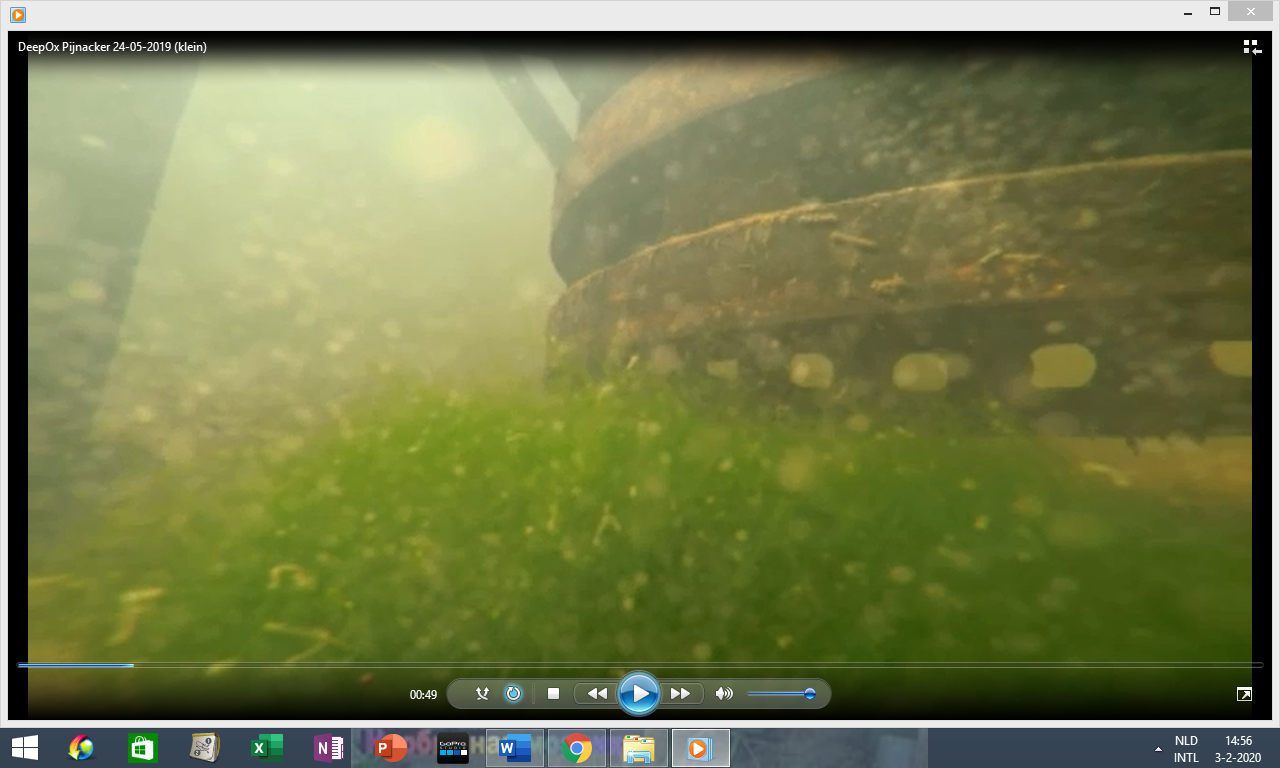 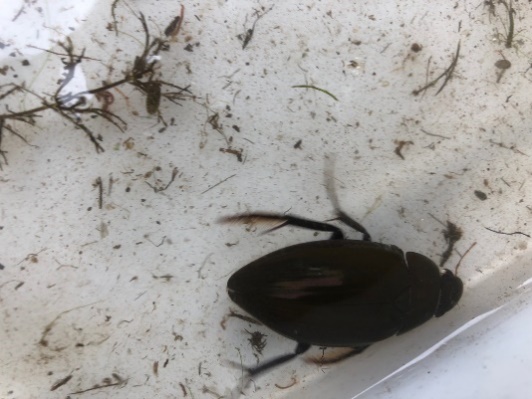 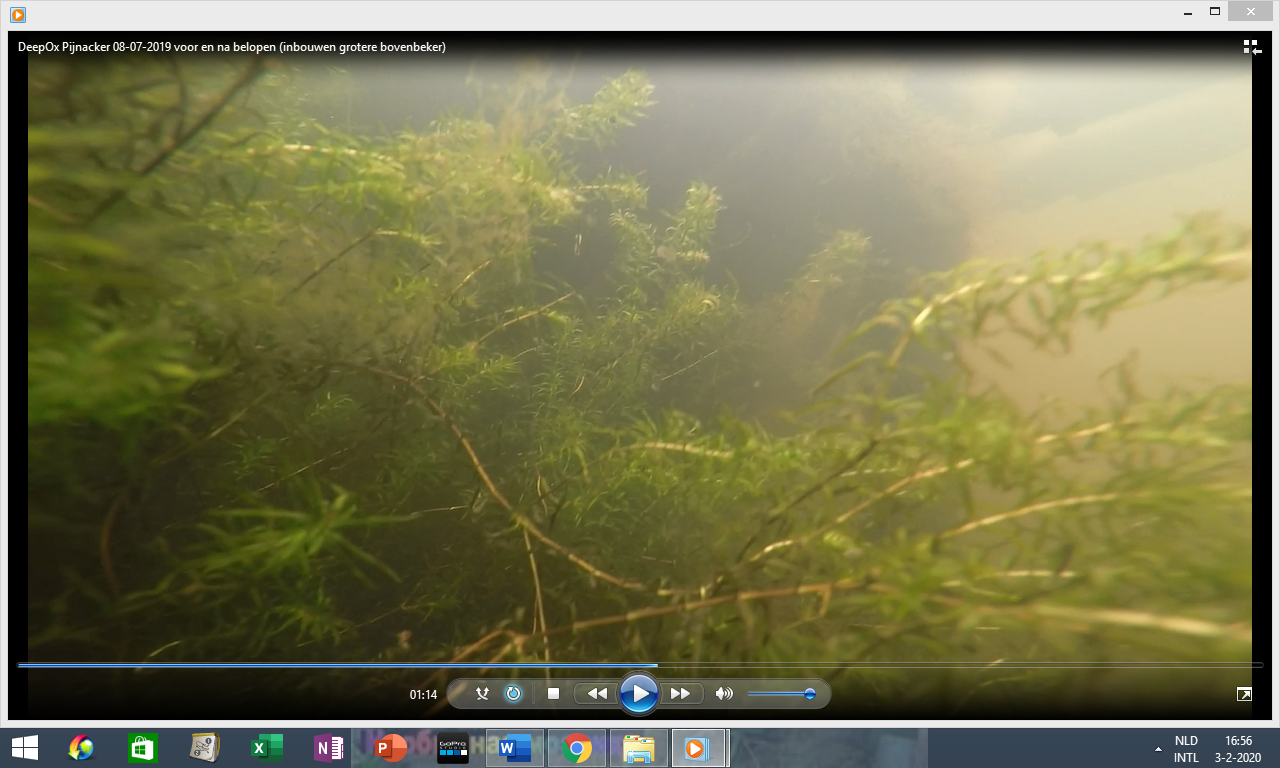 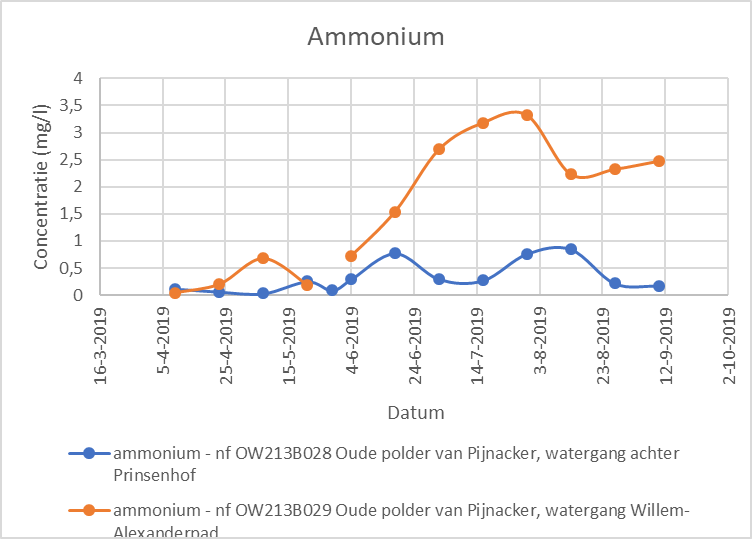 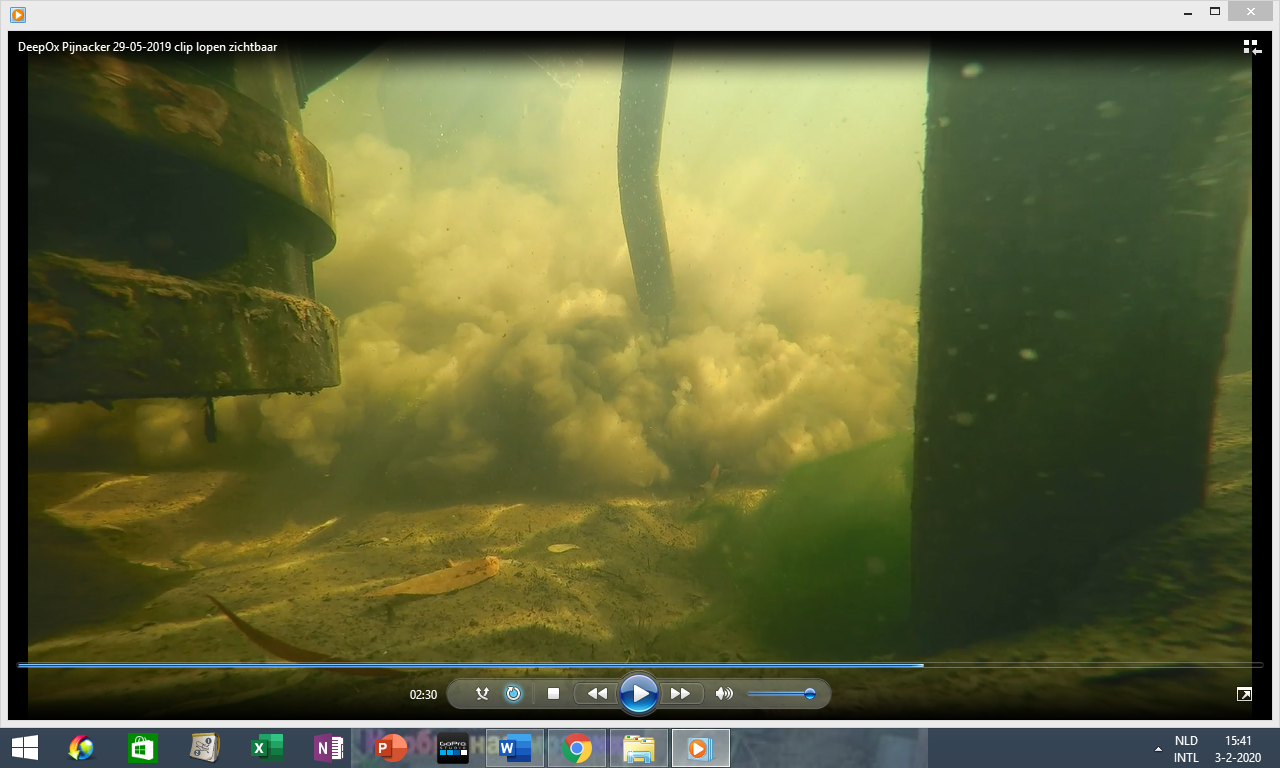 Parameters schuim - Fosfor
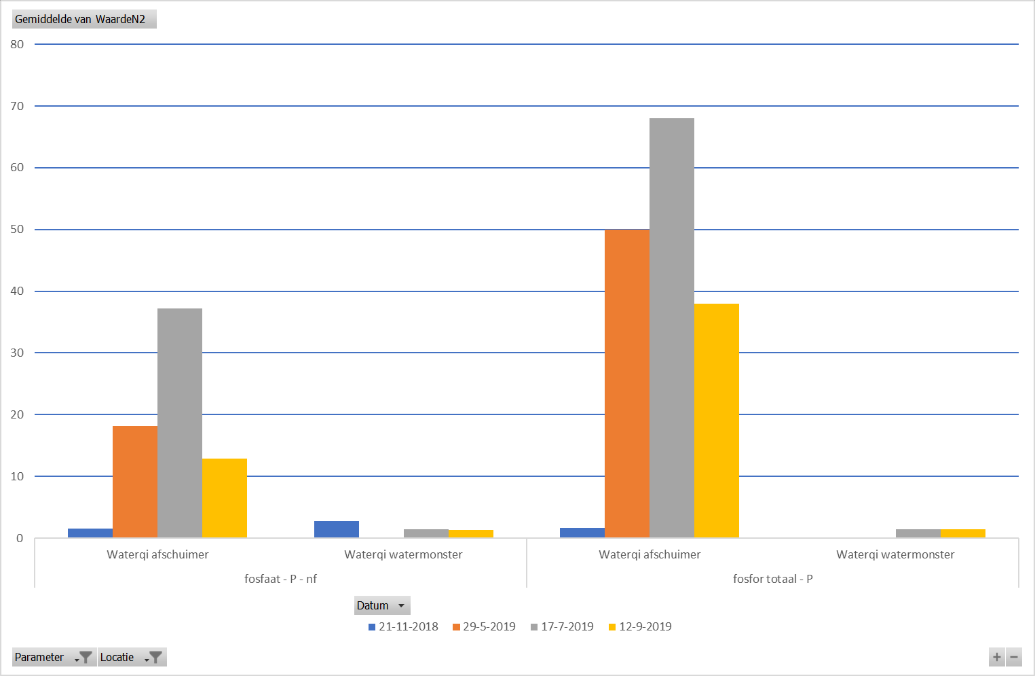 Parameters schuim – Stikstof parameters
Parameters schuim - CZV
Pijnacker Nootdorp na 1 jaar conclusies
1 jaar draaien
Grote ecologische verbetering
Waterplanten (verschillende soorten)
Verschillende soorten vis
Zuurstoftolerante macrofauna
Haften
Libelle larven
Grote spinnende watertor
Chemisch nauwelijks! Alleen afname ammonium  Goed teken
Concentraties meststoffen namen wel toe. Afbraak?
Verandering samenstelling bodem (visuele waarneming)
Helder water (visuele waarneming)
Geen kroosvorming.
Duidelijke verslechtering na regen (hemelwaterafvoer, visuele waarneming). Herstel gaat vrij snel.
Bij het toevoegen van zuurstofbelletjes komt schuim vrij. Dit is makkelijk op te vangen en bevat grote concentraties nutriënten. Mogelijke zuivering?
2de jaar (zonder WaterQi)
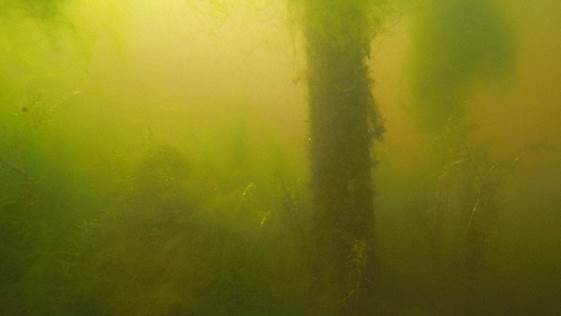 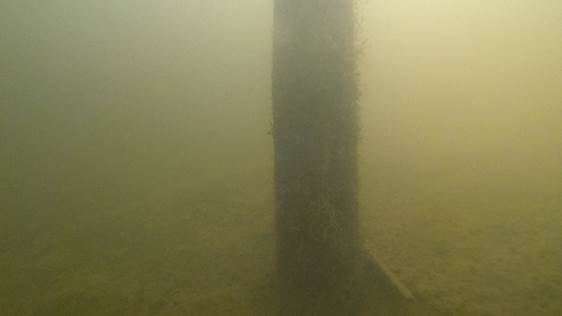 September 2020 (aanleiding terugplaatsen)
Juni 2020
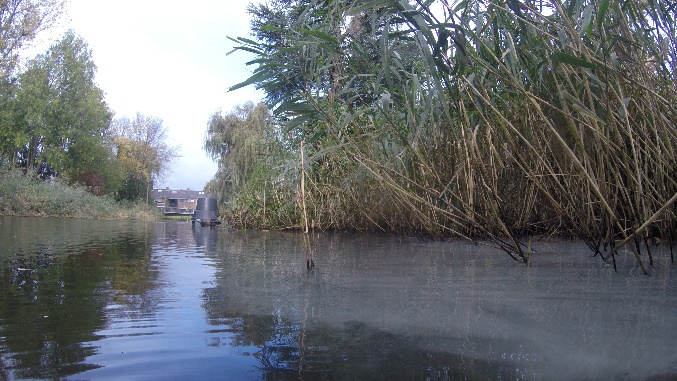 Vissen bij WaterQi tijdens lozing
Lozing via afvoerputje
Pijnacker Nootdorp na 2 jaar Conclusies
Publieksparticipatie kost veel tijd en energie. Pilot eind 2020 stopgezet. 

Onderzoek 2020: Kan het systeem ook zonder WaterQi? 
In juni nog goed. Waterplanten en vis zichtbaar.
Droge/warme zomer en heftige regenbuien (hemelwaterafvoer) deden systeem de das om.
WaterQi teruggeplaatst. Vis kwam snel weer terug
Lozing van stucadoorwater (via afvoerputje). Vissen overleefden door nabijheid waterQi.
Pilot Hoek van Holland
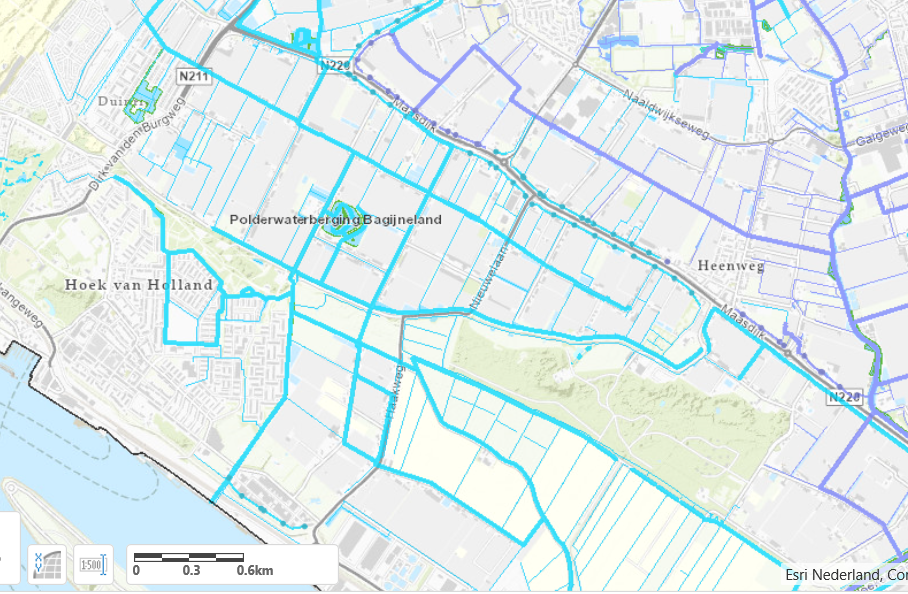 Boezem ver weg
Glastuinbouw vraagt veel water
Pilotlocatie
Inlaat naast gemaal (kortsluiting)
Weinig water voor verversing
Riooloverstort
Lokaal knelpunt waterkwaliteit
Hoek van Holland
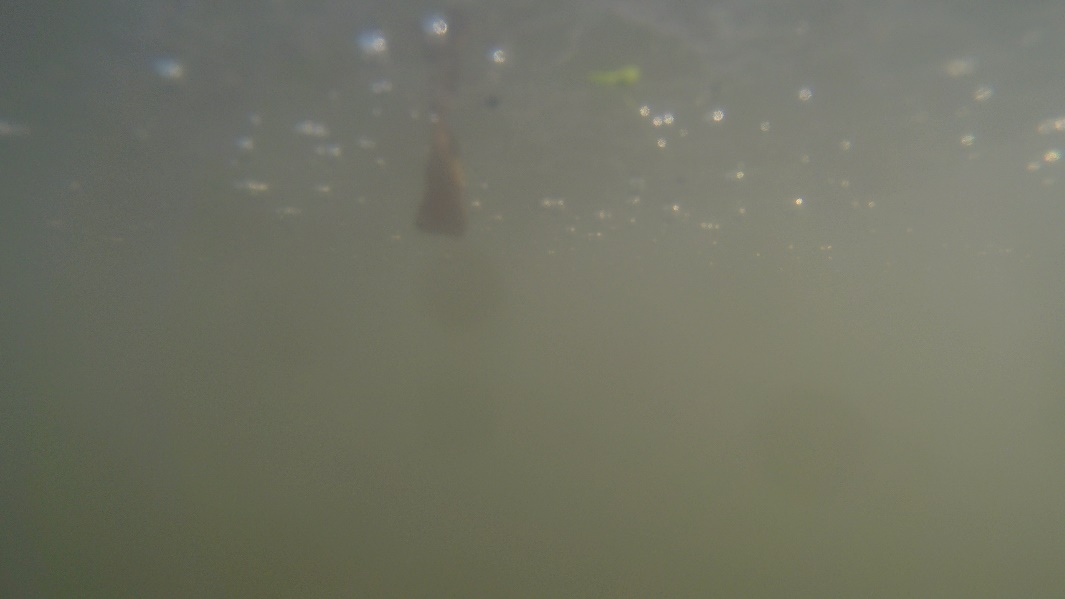 Probleem
Wateroppervlak vies
Geen doorspoelmogelijkheid
Stank
Achterstallig onderhoud
Veel e. coli in het water
Bagger klasse industrieel
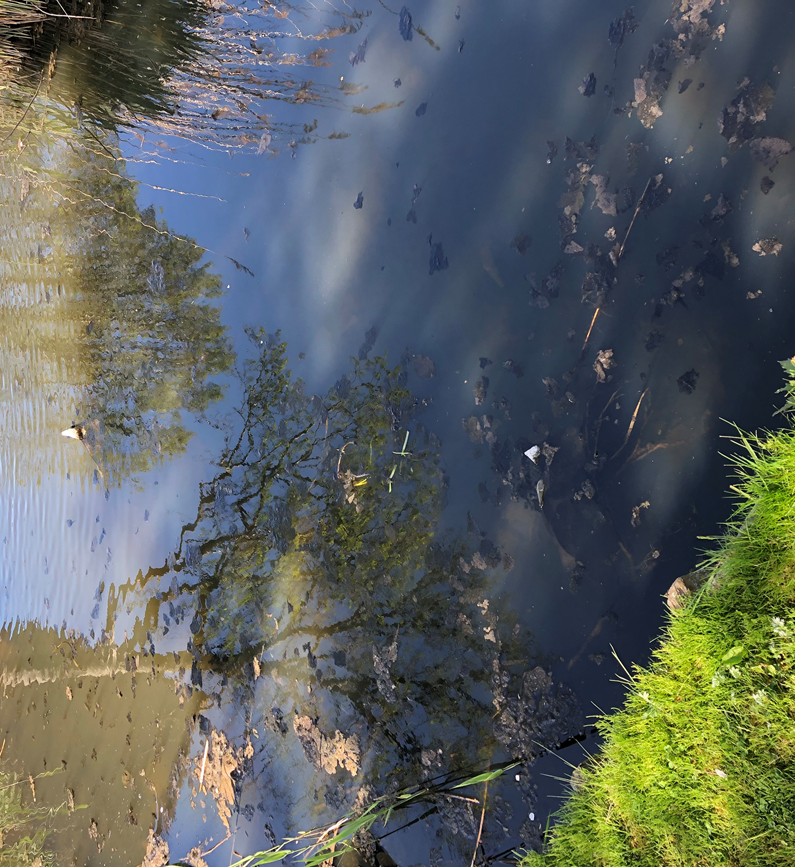 Functie WaterQi:
Zuurstof
Circulatie rondom volkstuin
Waterzuivering
Vergroten weerbaarheid effecten overstort
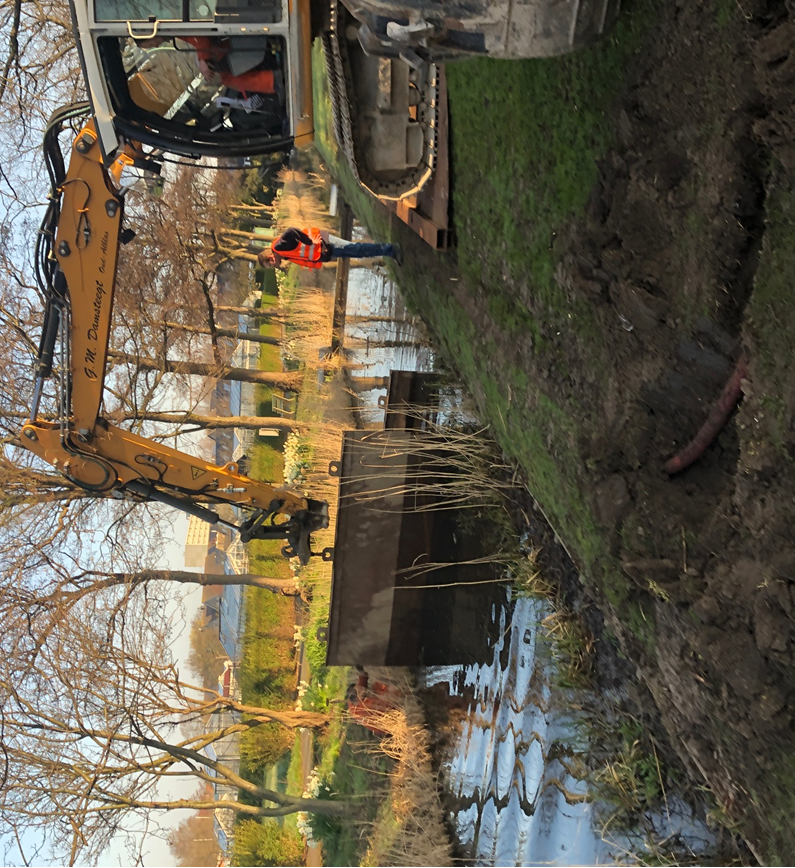 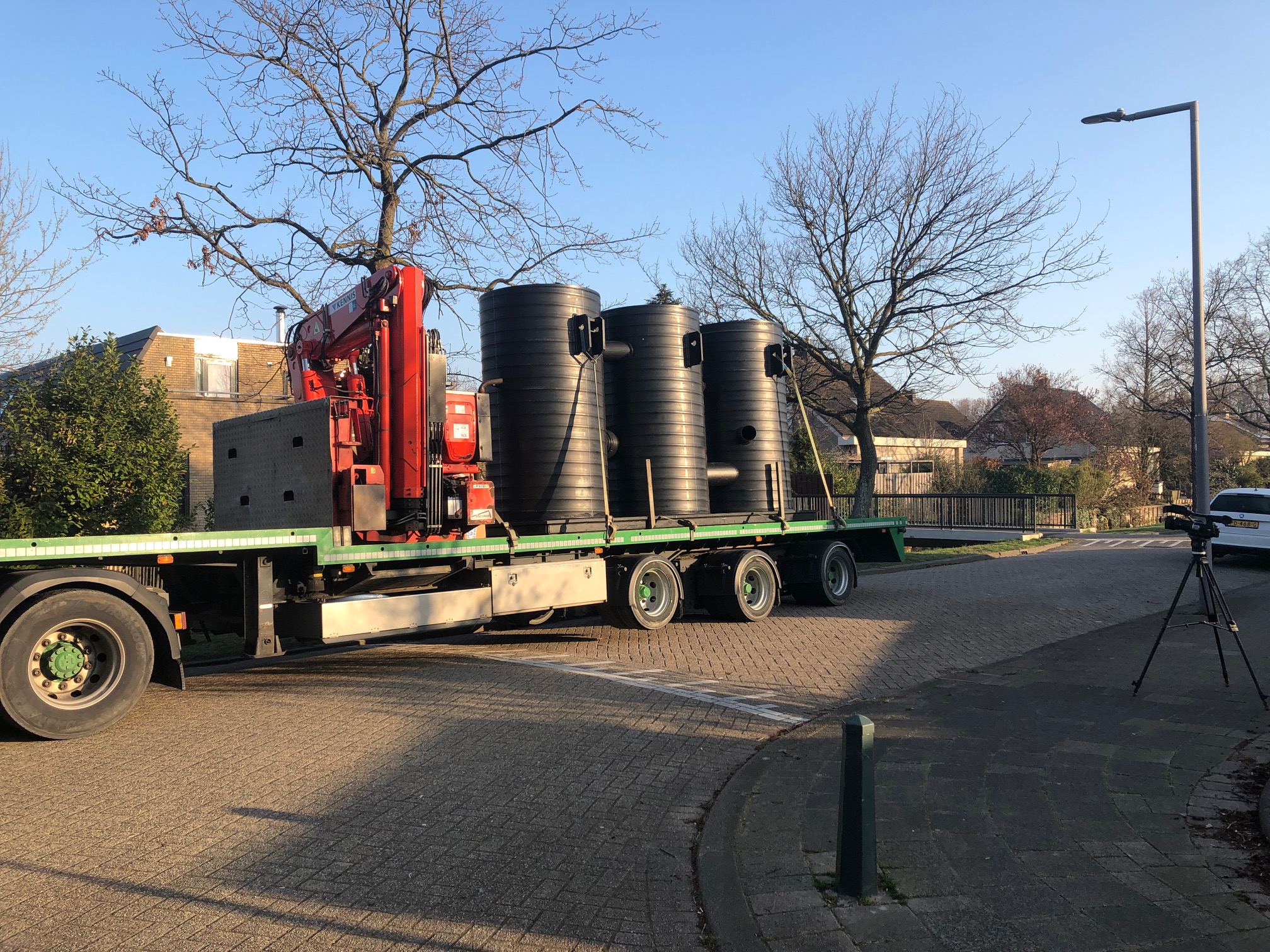 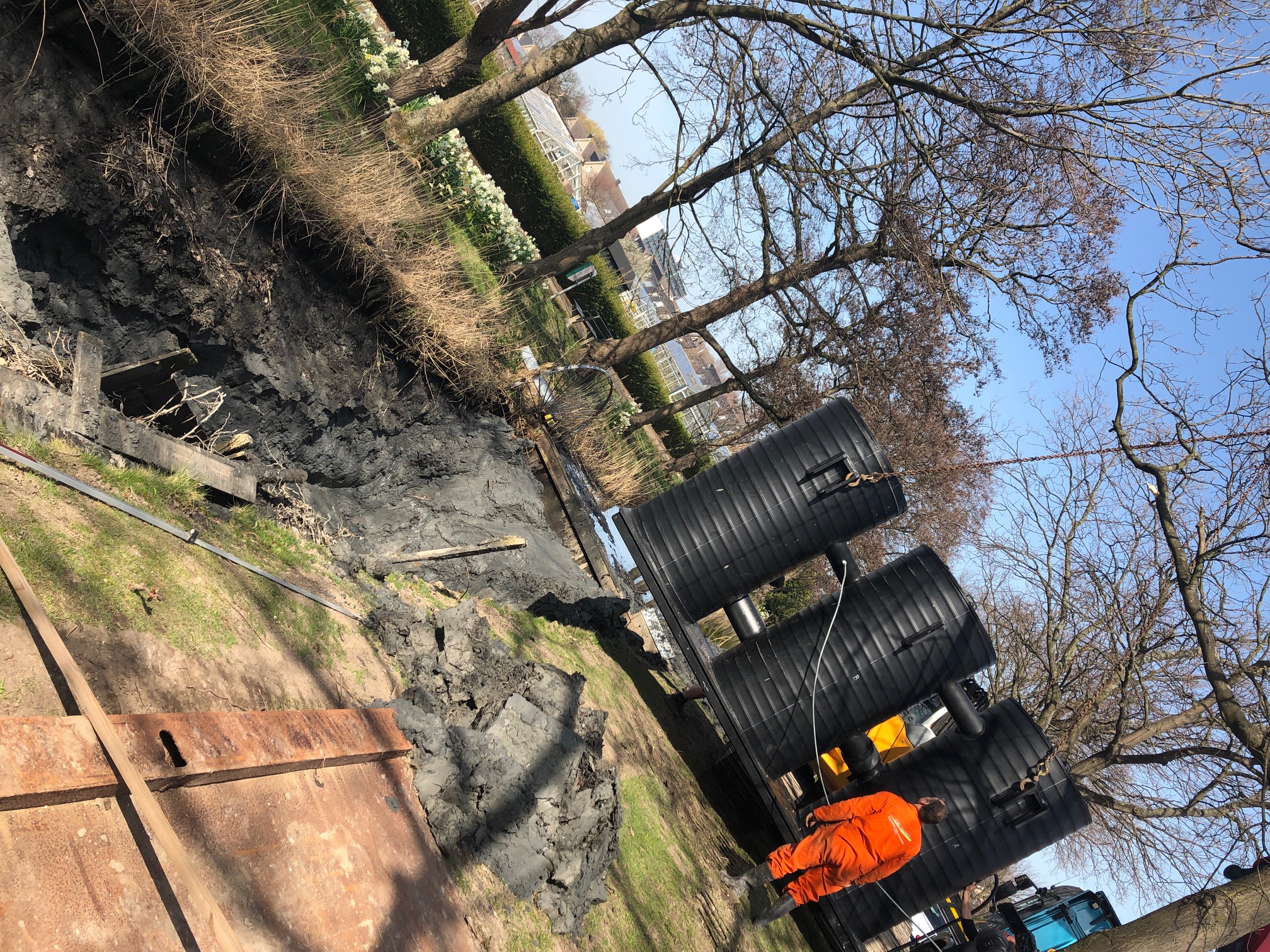 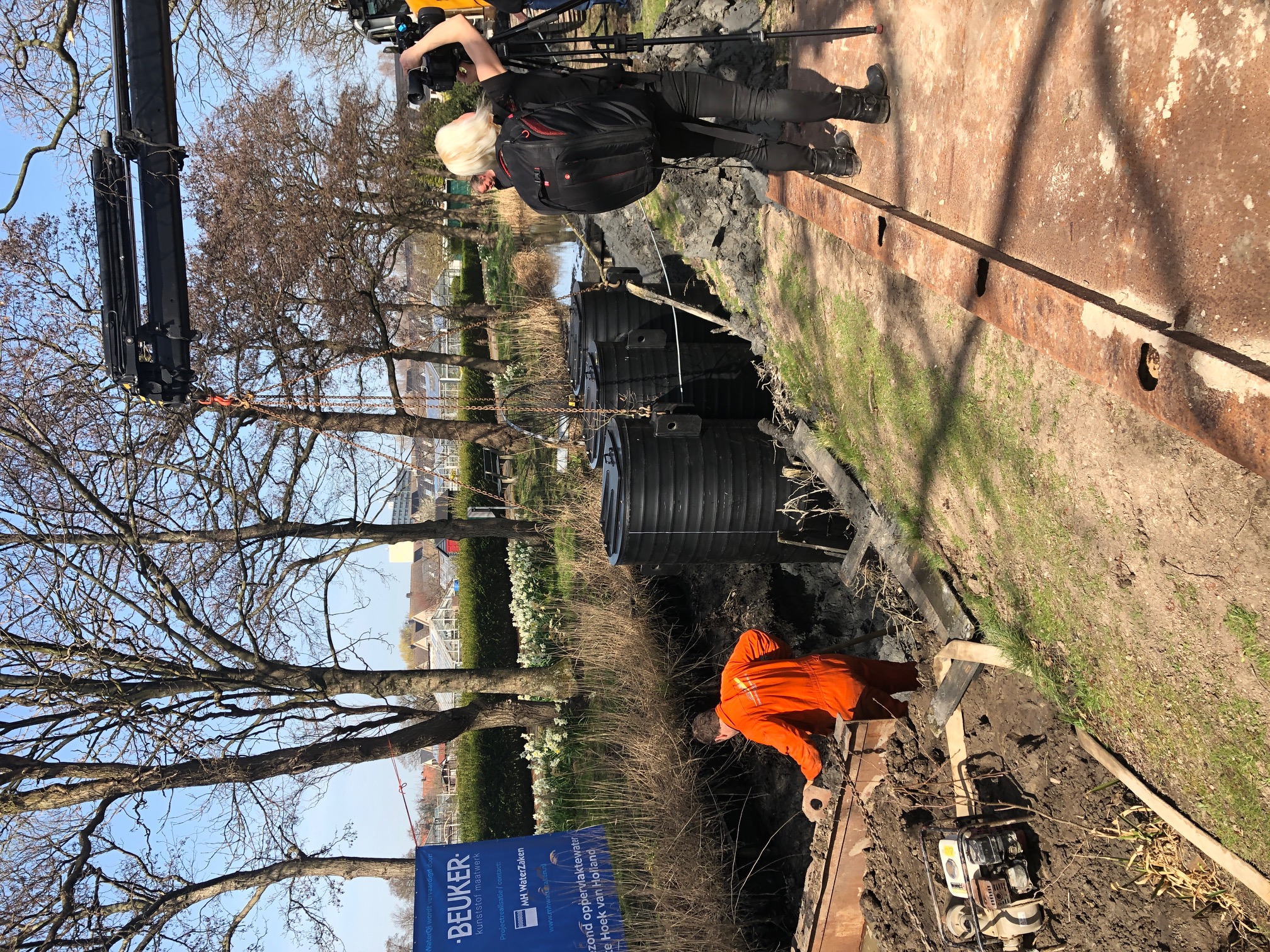 Schematische weergave
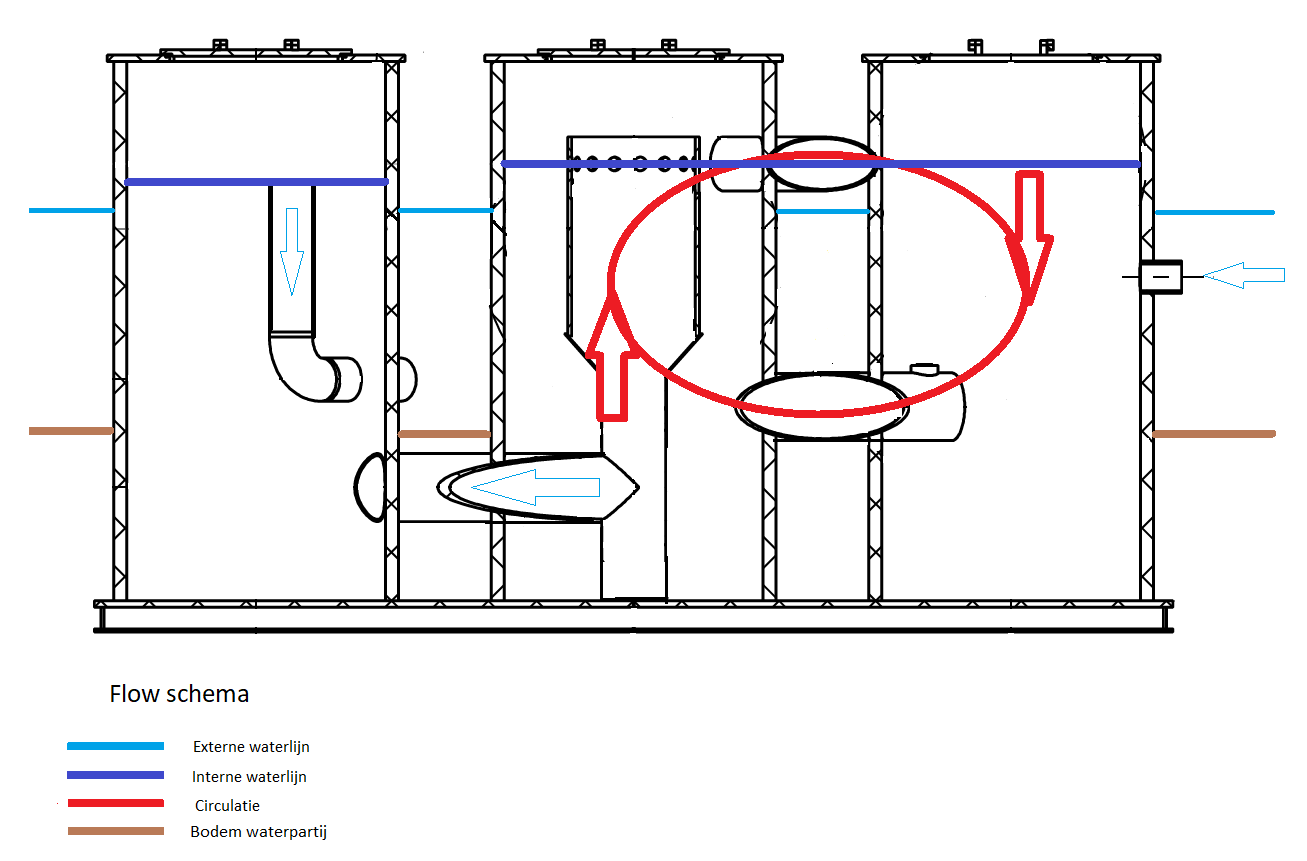 2
1
3
4
5
Water wordt via rechteraanzuigbuis ingepompt.
Water wordt behandeld, schuim wordt afgeroomd. 
Door circulatie tussen compartiment 1 en 2 worden zowel de bovenste als de onderste waterlaag behandeld.
In compartiment 3 vind laatste zuivering plaats.
Schoon en zuurstofrijk water verlaat de WaterQi
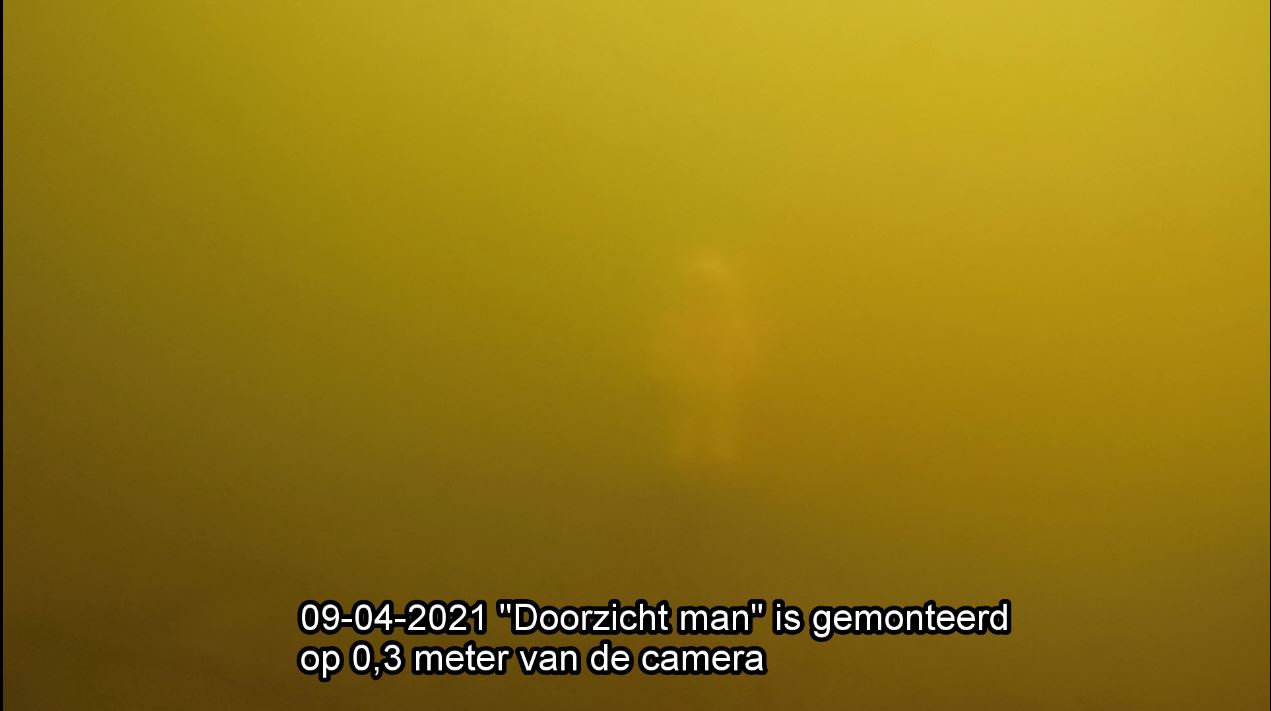 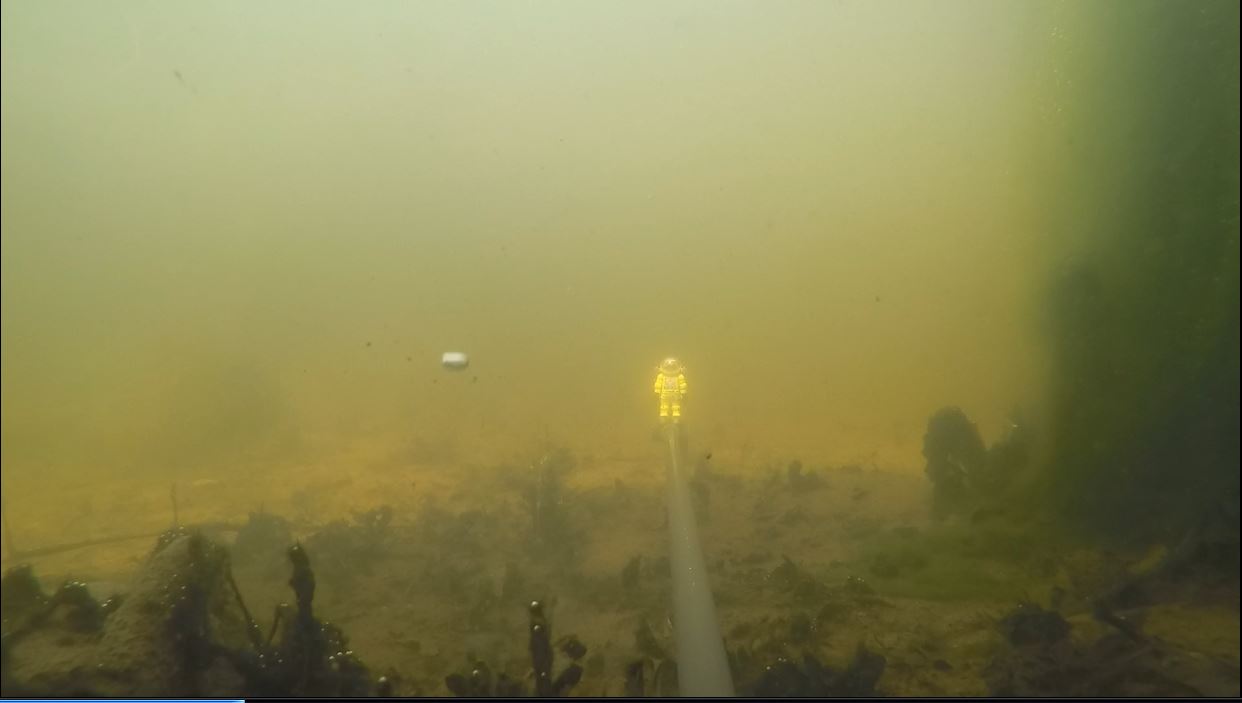 Vlak na installatie
Een maand later, 7 mei. Doorzichtman op 1 m
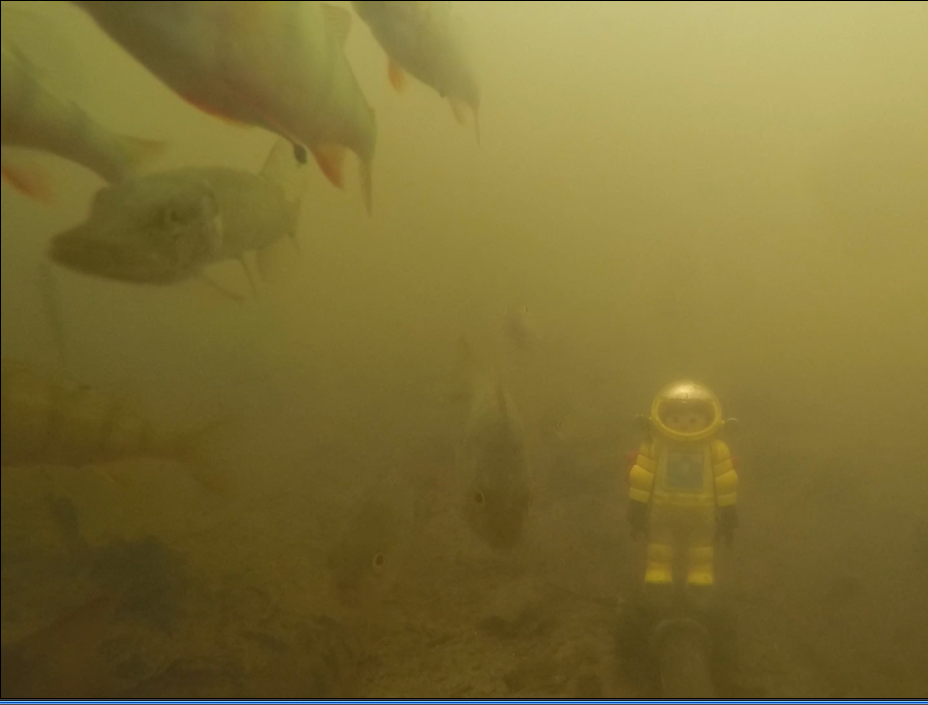 Tijdens een overstortgebeurtenis verzamelen zich baarzen, voorntjes, een snoek, zeelt  en veel zoöplankton bij de waterQi
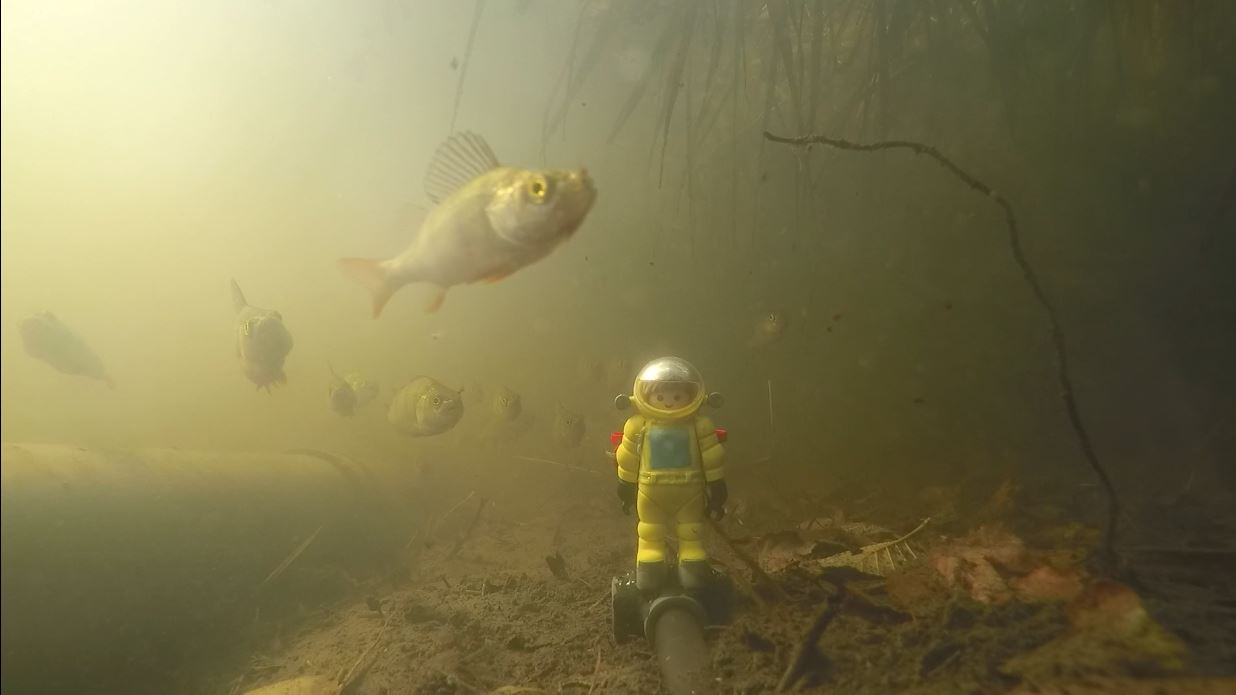 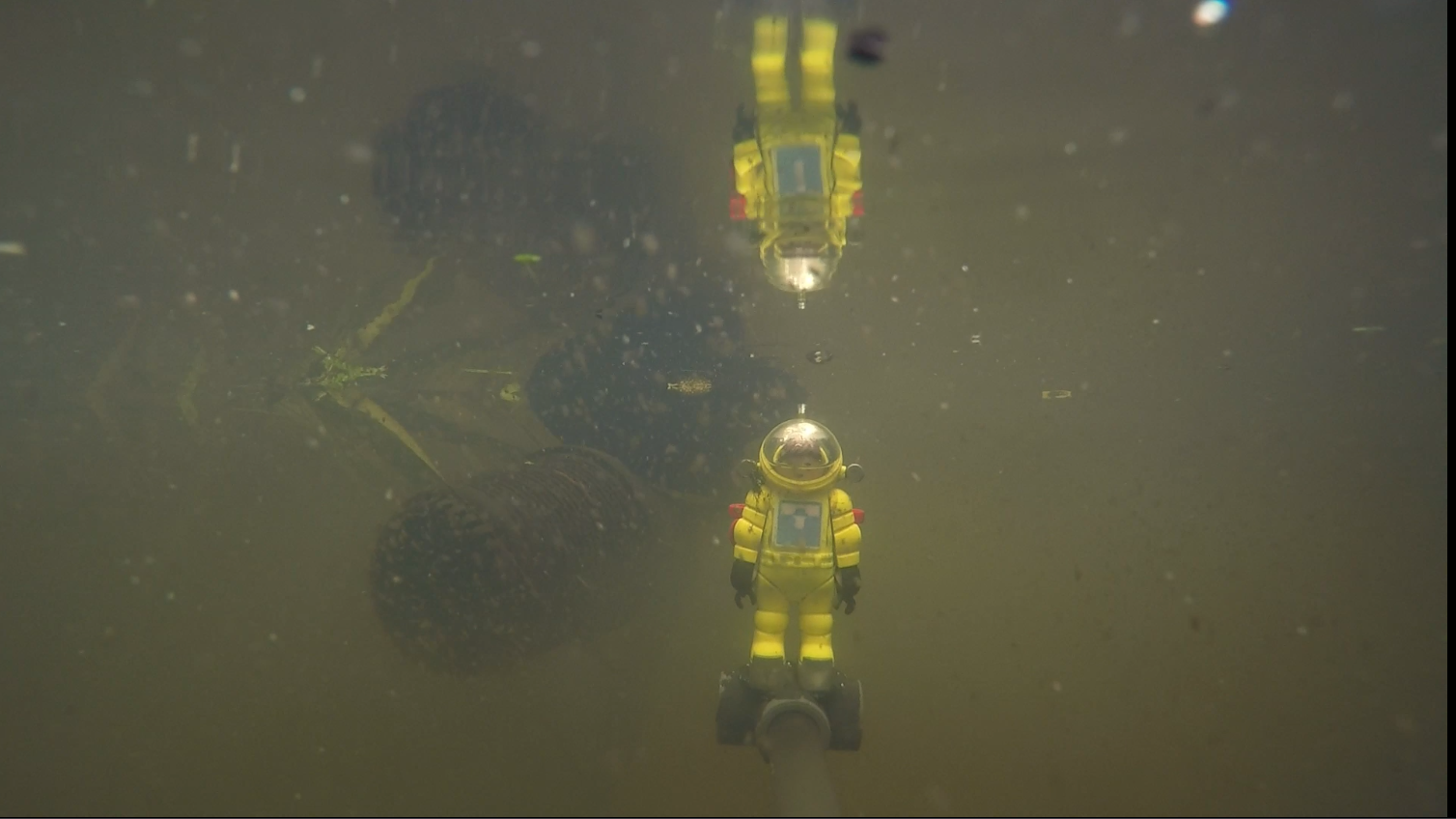 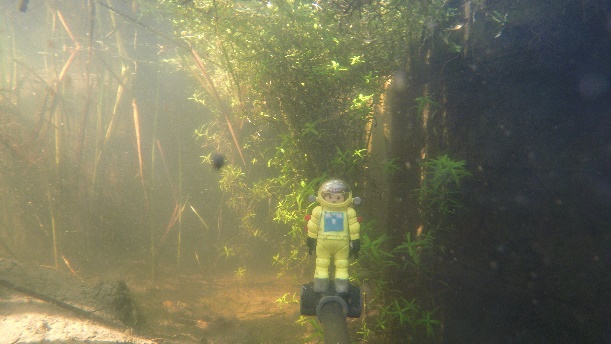 September
Wolk in het water
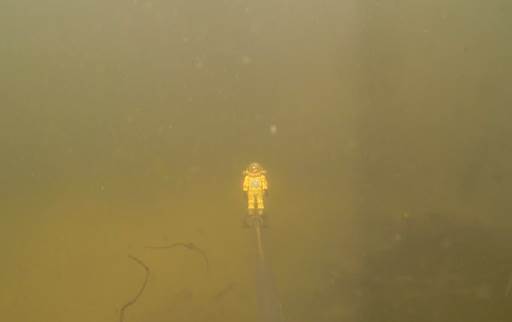 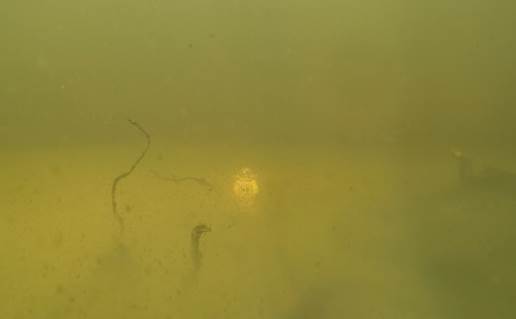 20 cm boven de bodem. Poppetje en stok waar hij op staat is nog goed zichtbaar. Poppetje staat op 70 cm van camera
Op de bodem. Poppetje is nog maar half zichtbaar. Watervlooien zijn ook in de wolk waargenomen.
Wat is het?
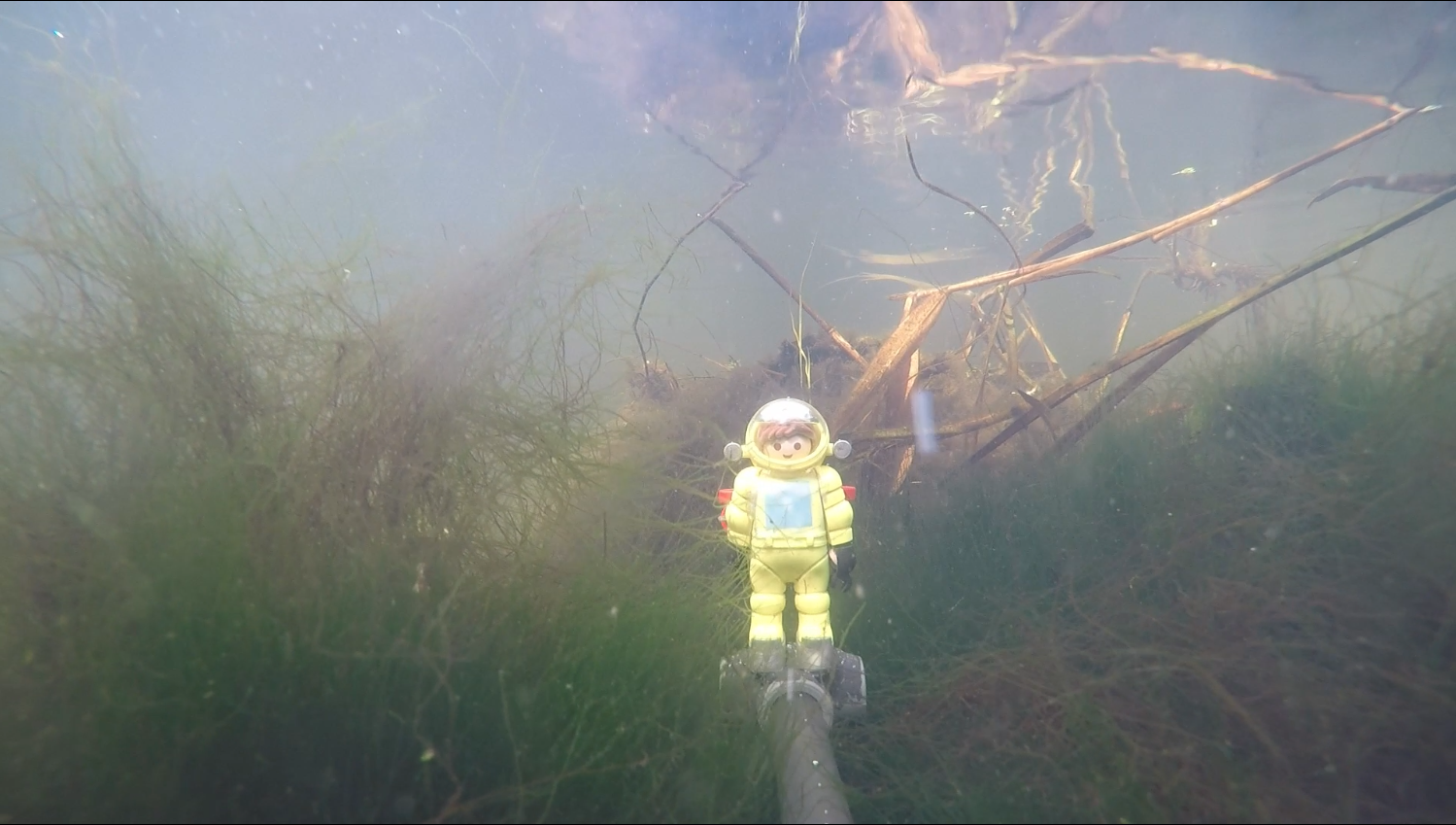 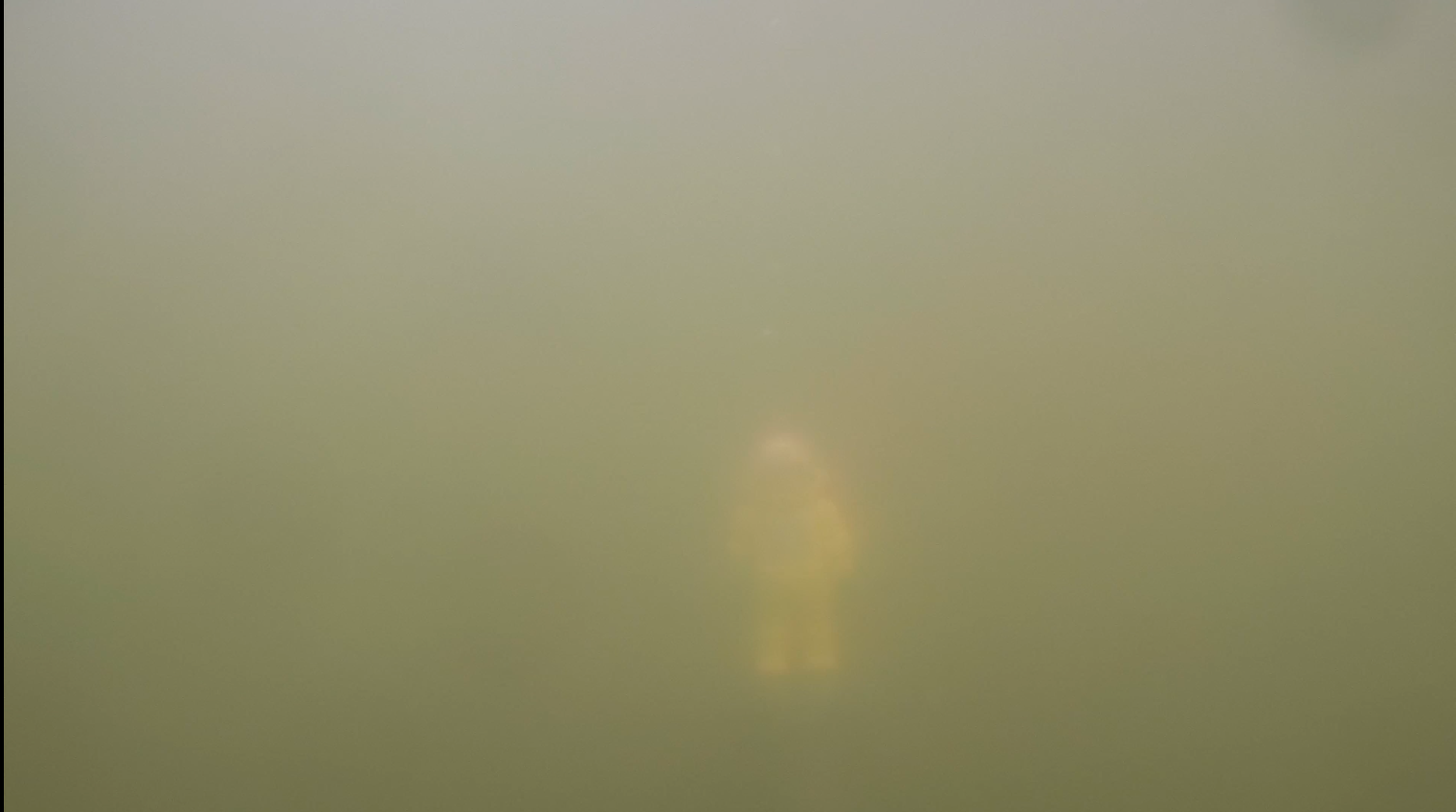 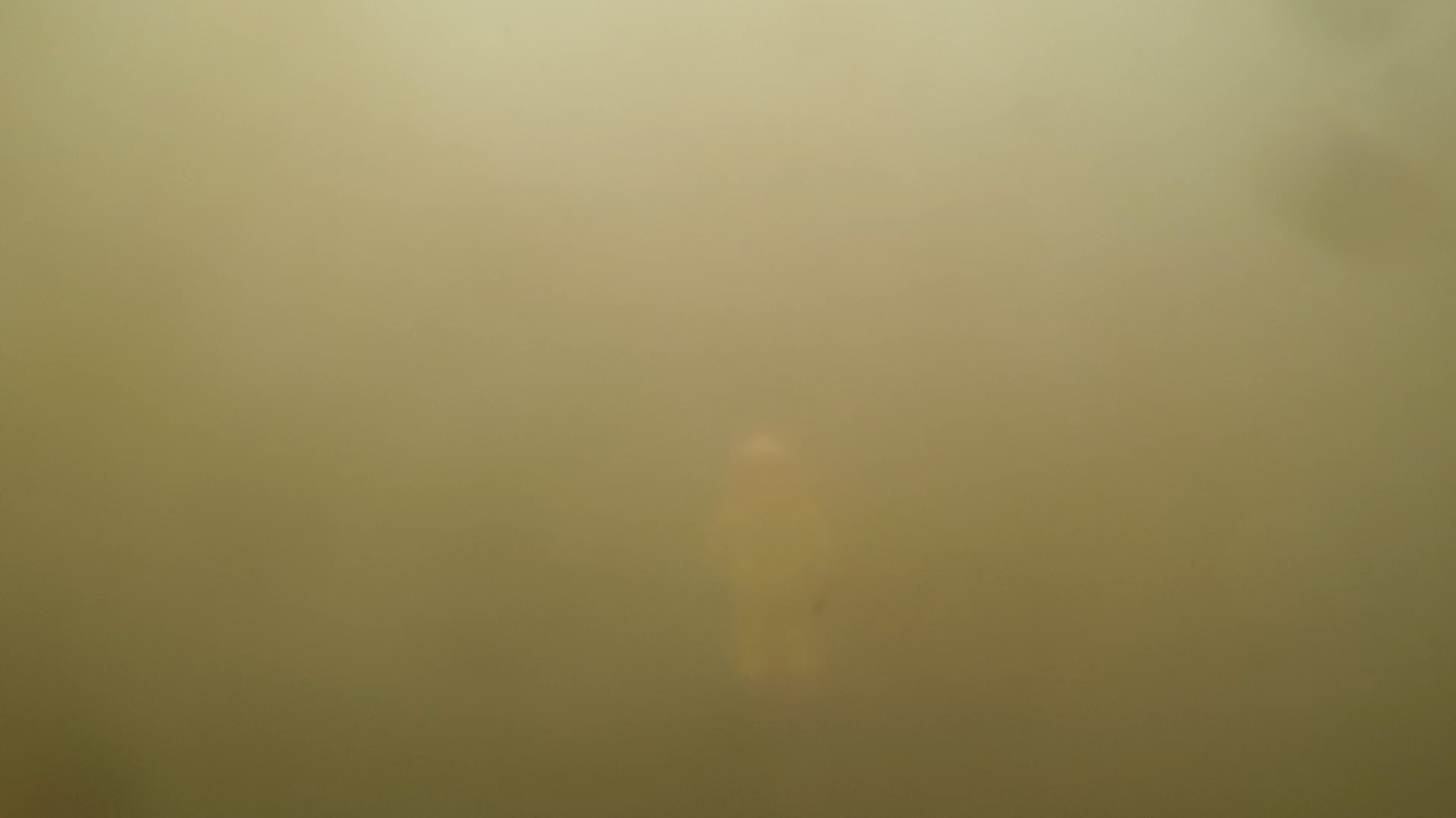 Onderwater in Hoek van Holland op 14 september
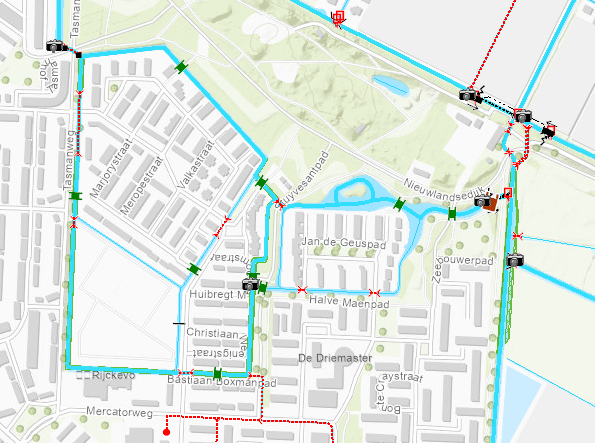 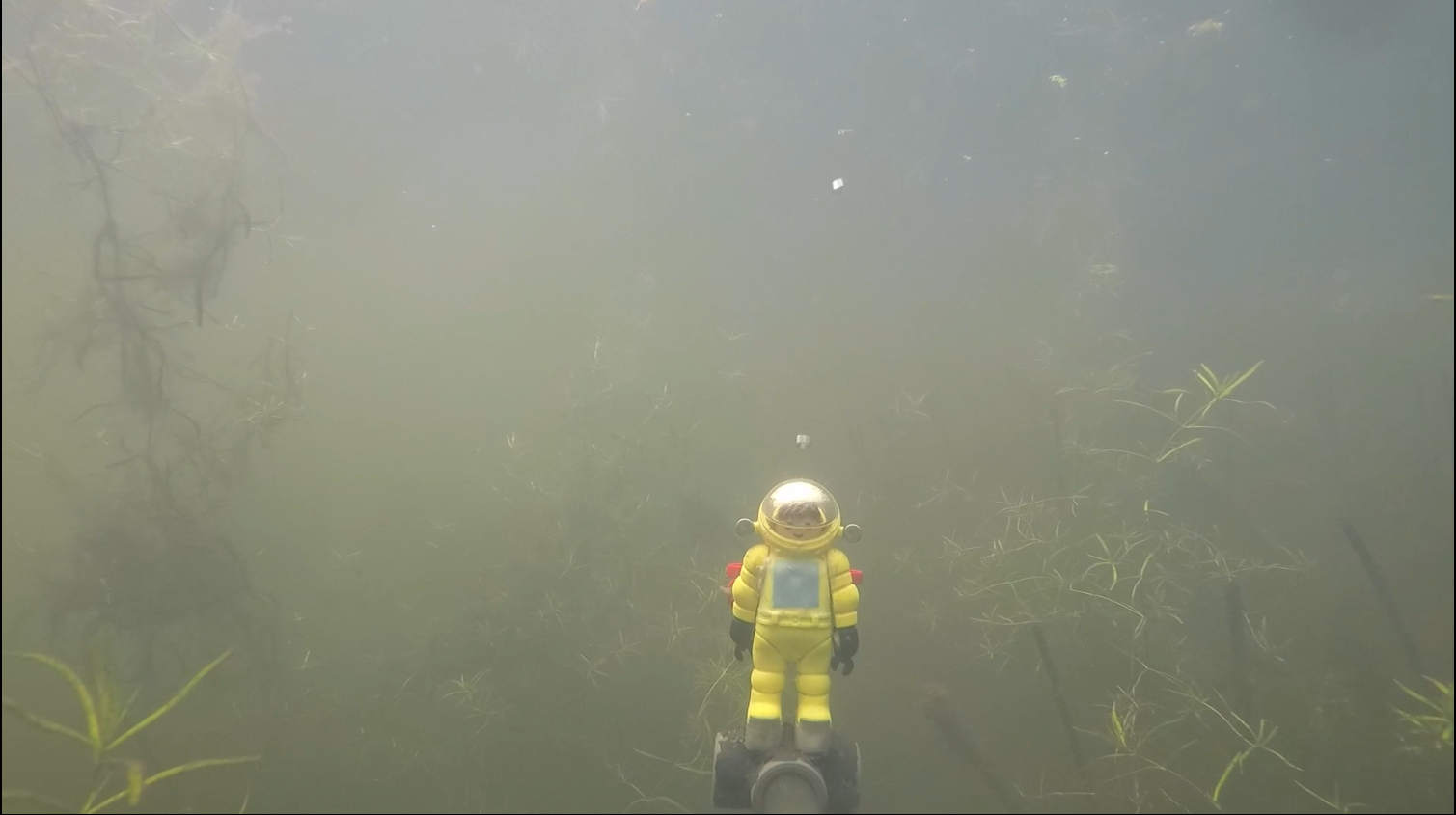 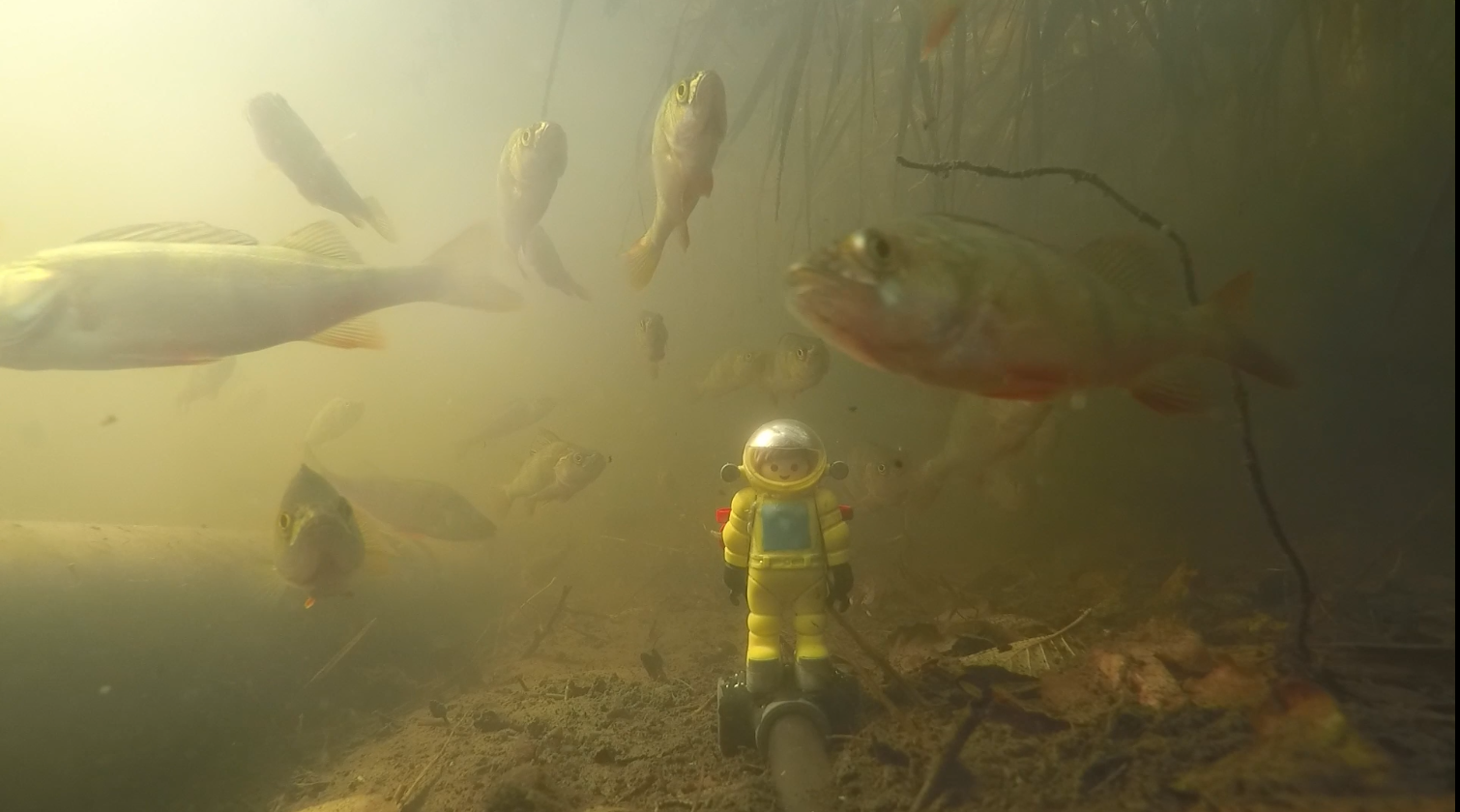 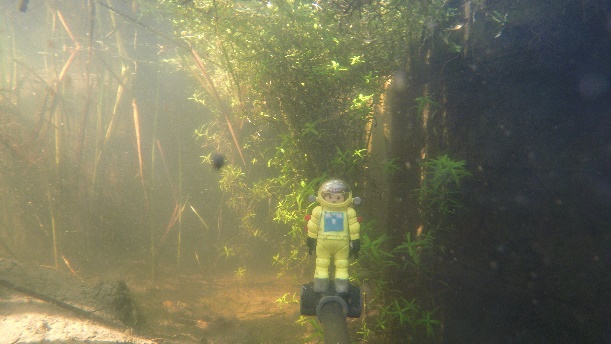 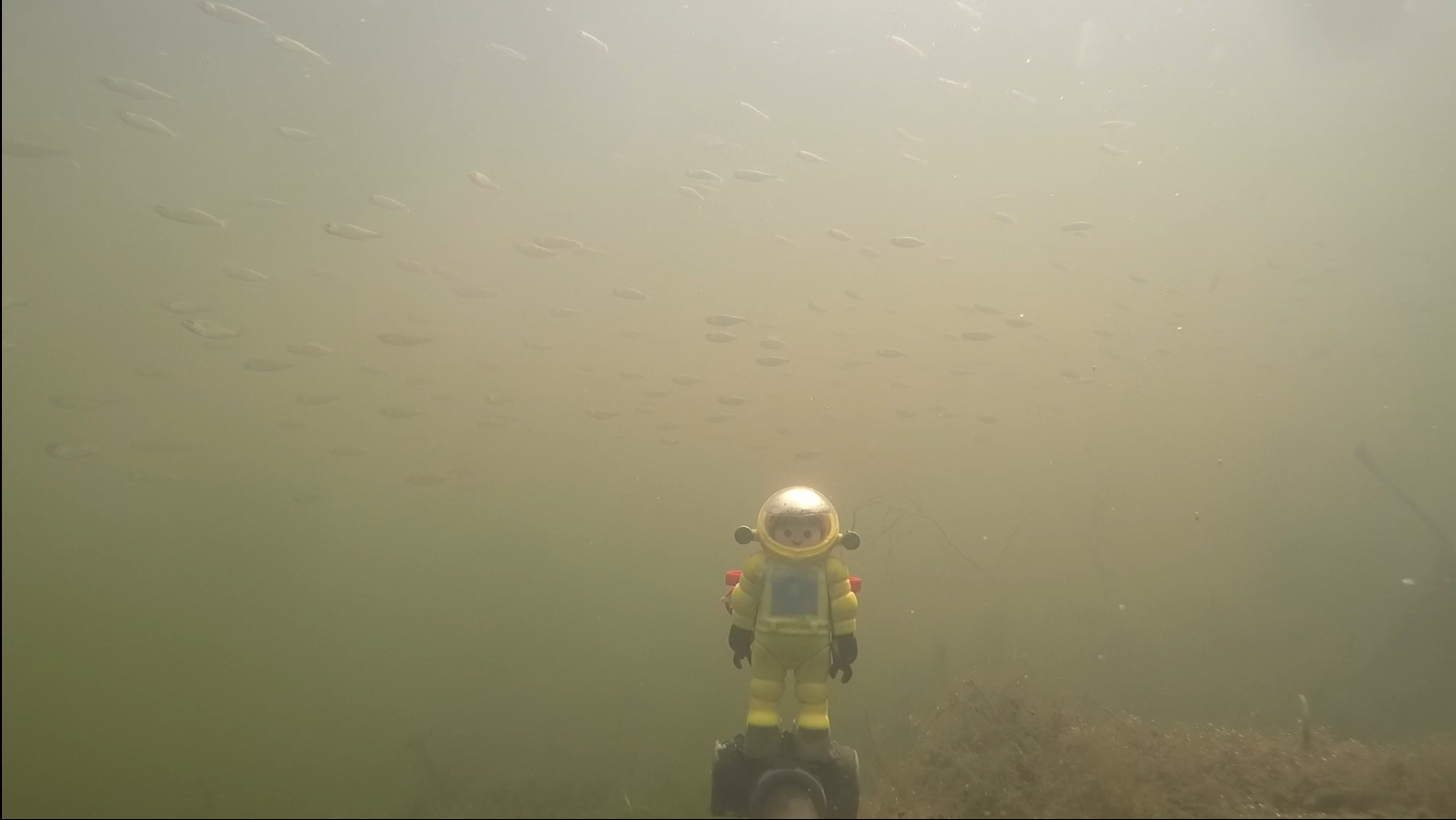 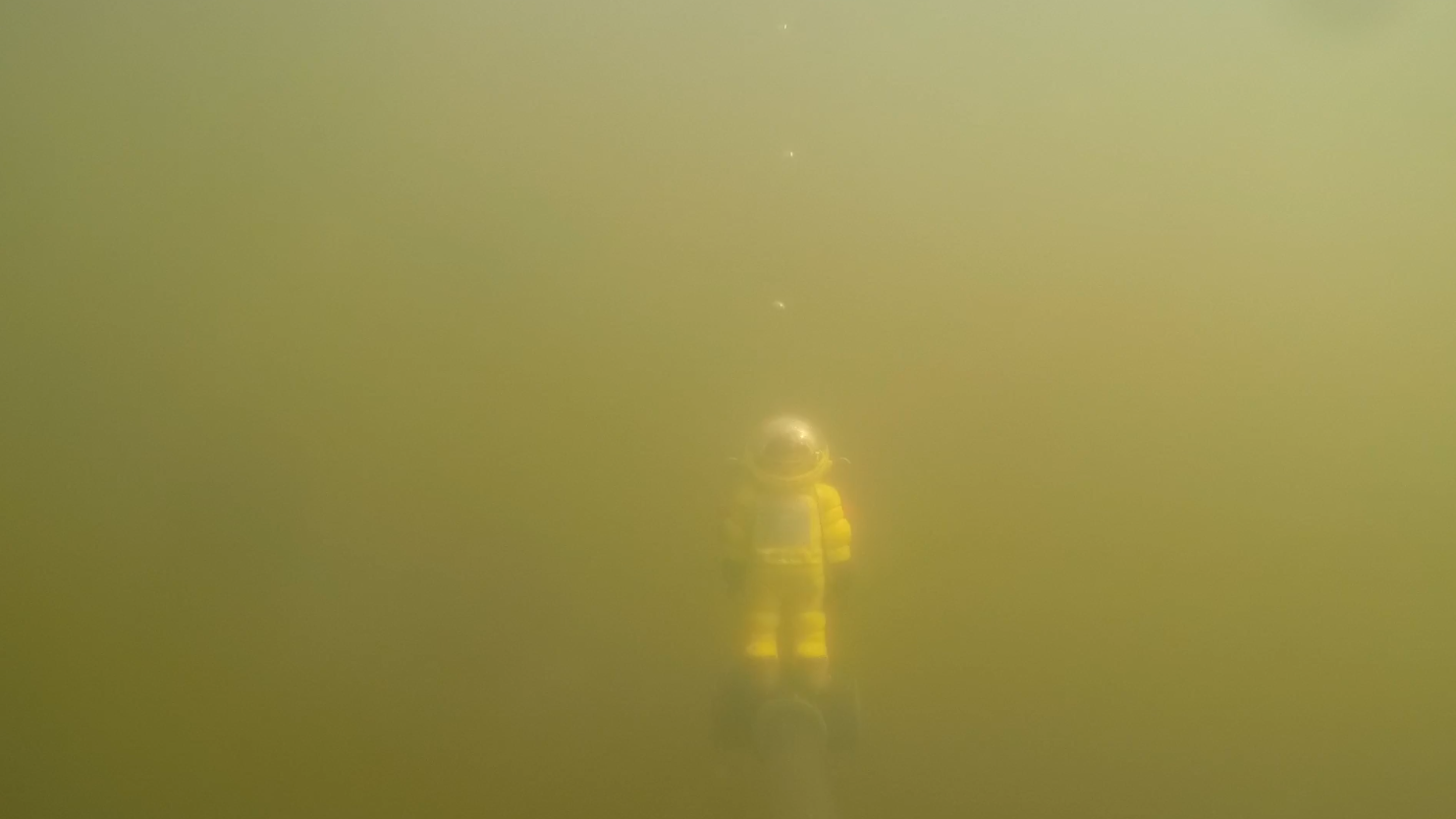 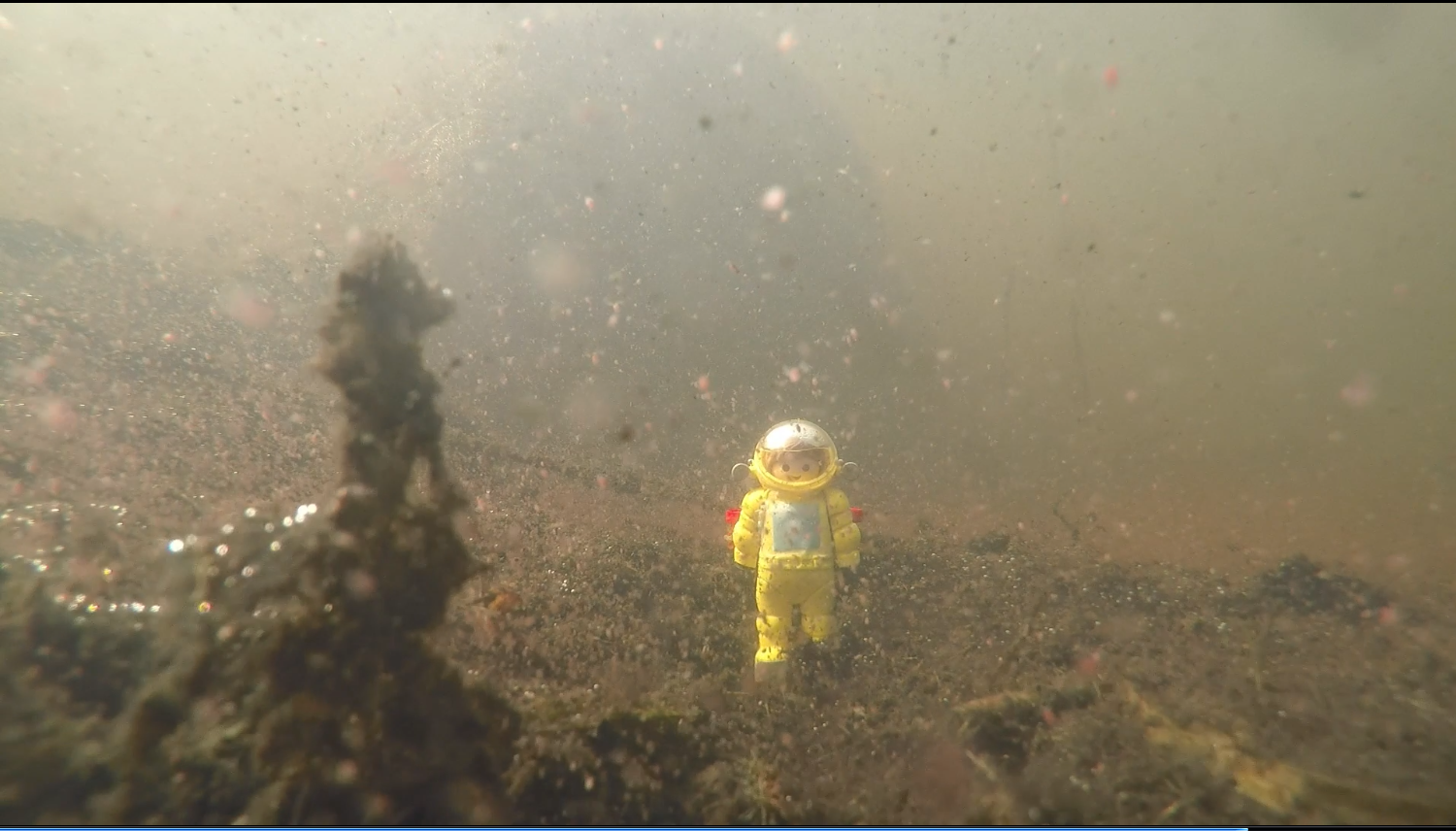 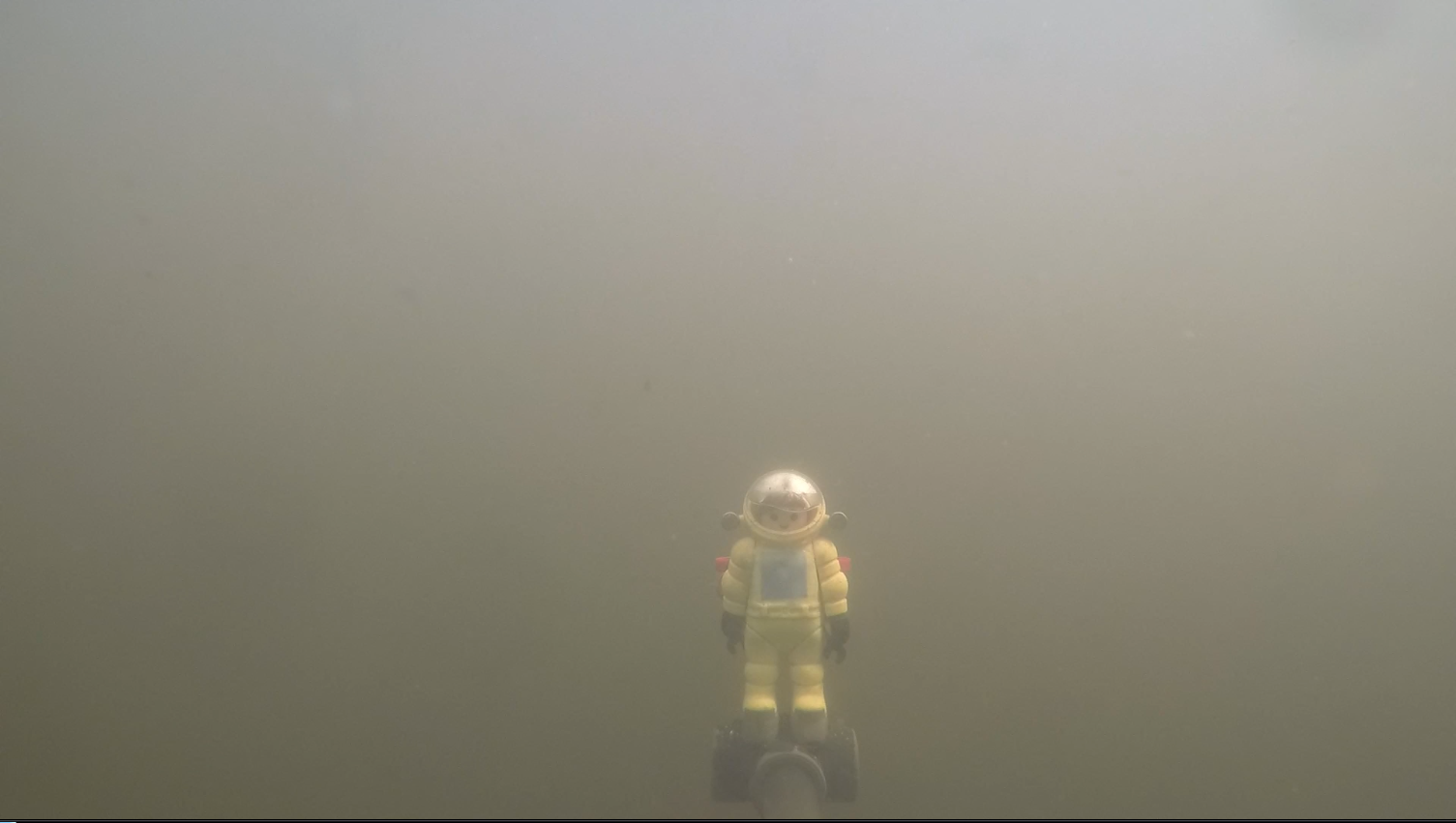 Schuim (september 2021)
Idee: Volumes per tijdseenheid noteren
Schuim compartiment 3
Schuim compartiment 2
Schuim compartiment 1
Inlaat
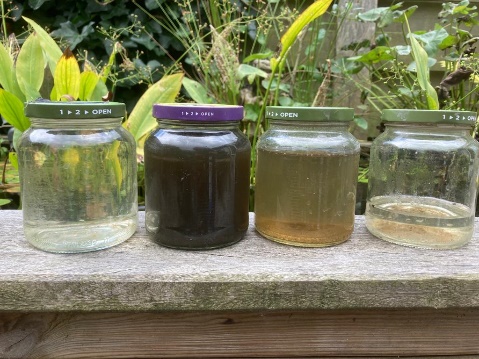 Troebel water geeft meer schuim. Concentraties in Pijnacker veel hoger Samenstelling varieert.
P: 2,9 mg/l
N: 14,5 mg/l
CZV: 440 mg/l
Niet genoeg water voor analyses.
Veel neerslag
P: 6,5 mg/l 
N: 44,2 mg/l
CZV: 1210 mg/l
P: 0,8 mg/l 
N: 1,4 mg/l
CZV: niet bepaald
Schuim koper (waarneming 29 mei)
Cuvettentest koper, naar aanleiding van mededeling dat bij gebruik van medicijnen bij KOI karpers er naar sporen van koper gezocht moet worden. Dan weet je of de medicijnen nog in het water zitten.
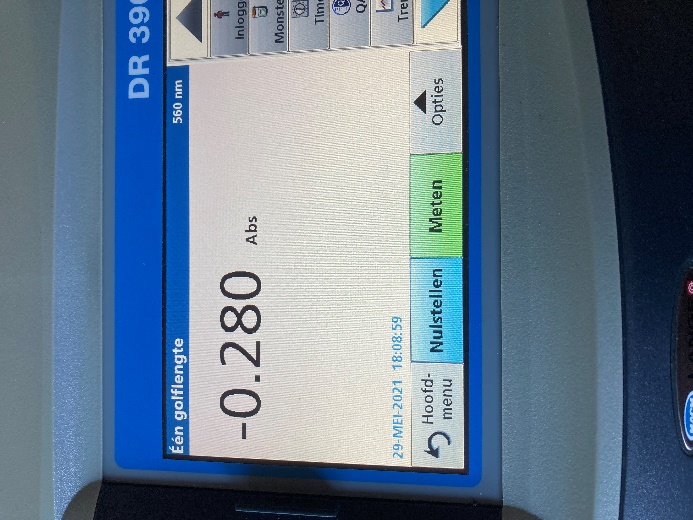 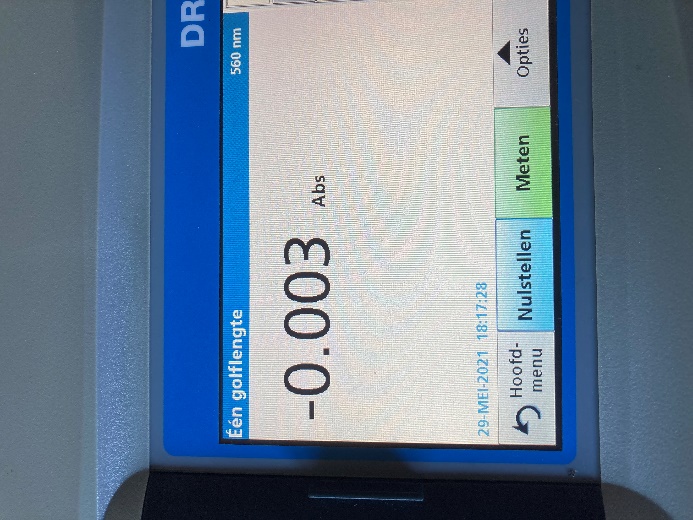 Concentratie in inlaatwater
Concentratie koper in schuim
Waterkwaliteit bij overstort 2018-2020-2021
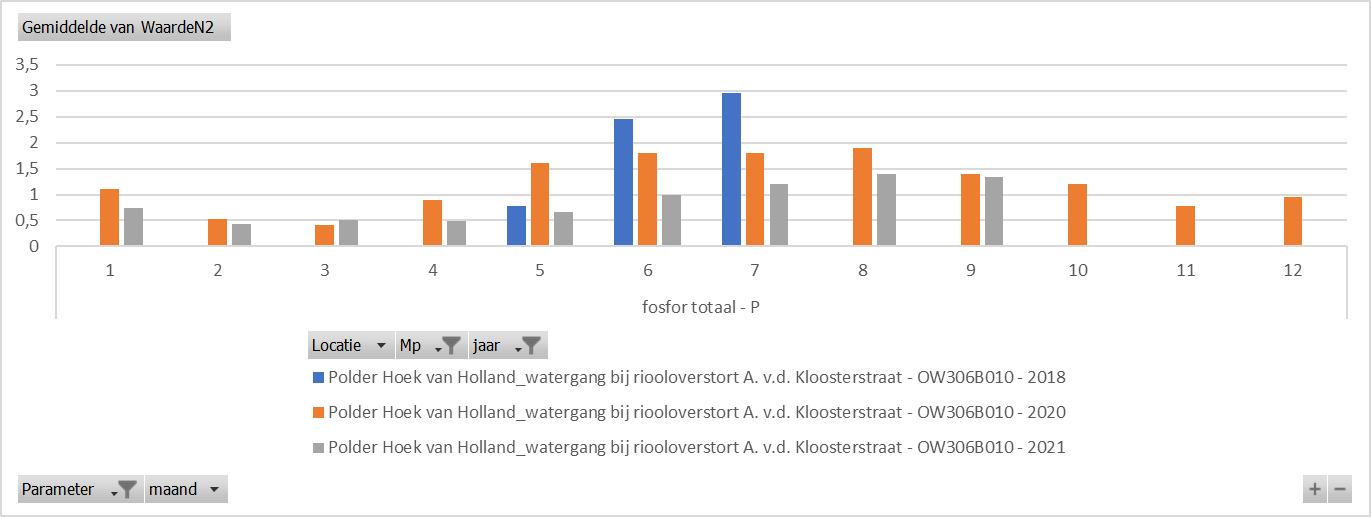 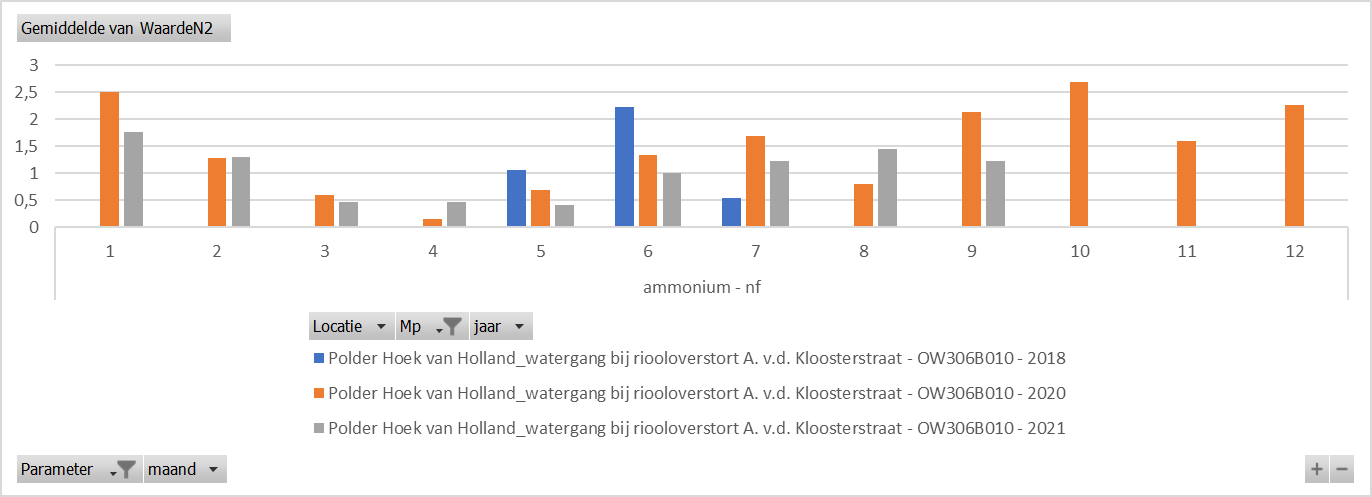 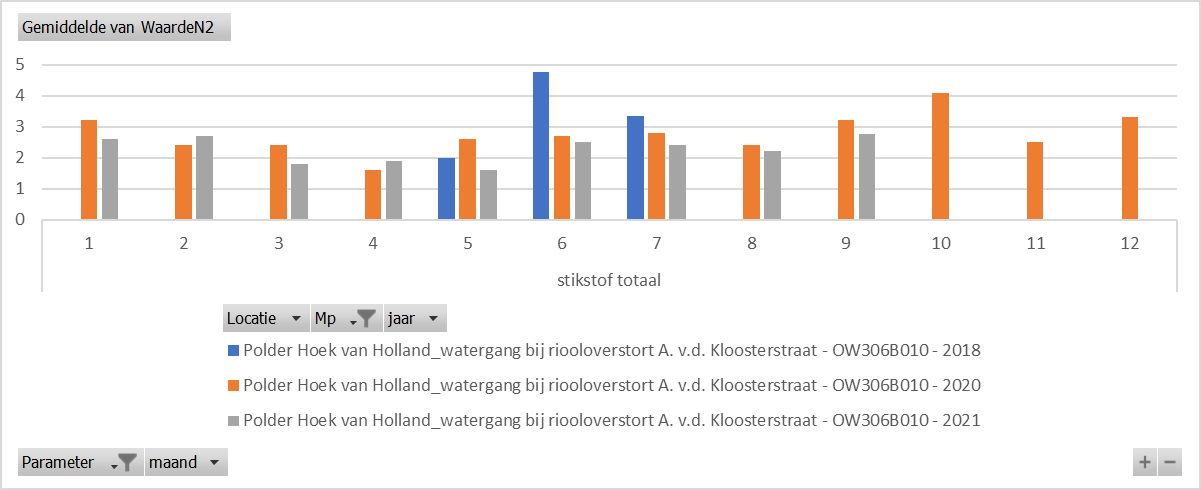 Waterkwaliteitsmetingen 2021
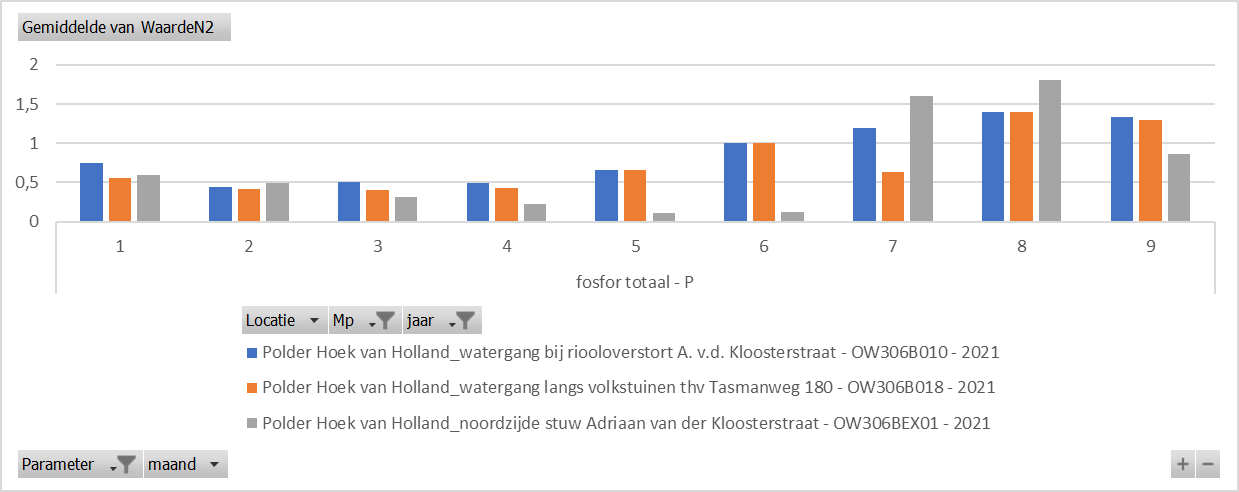 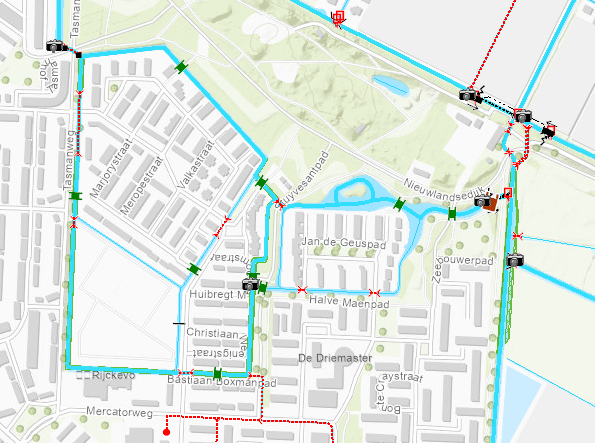 Grijs
Oranje
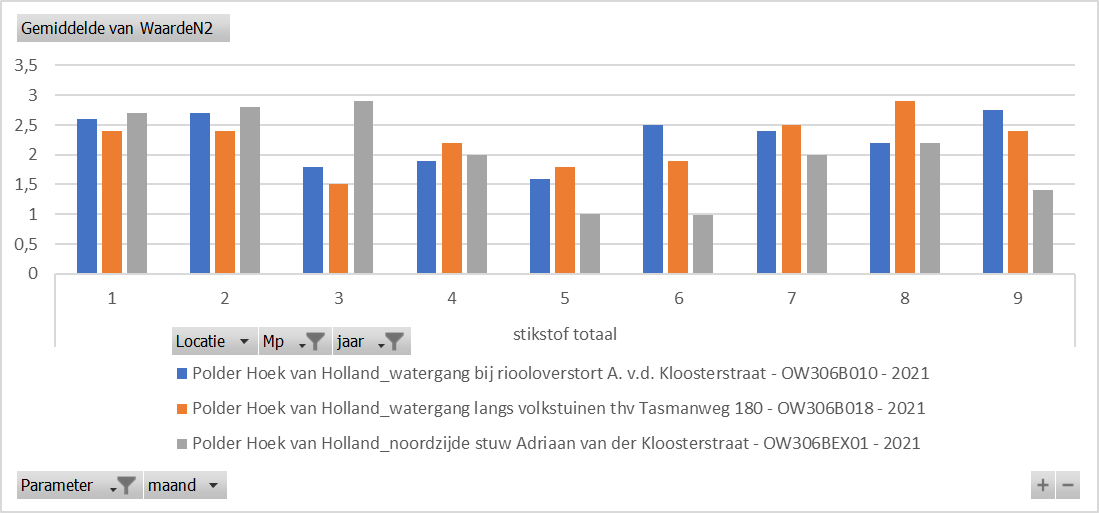 Blauw
Blauw  bij overstort
WaterQi paarse stip
Waterkwaliteitsmetingen 2021
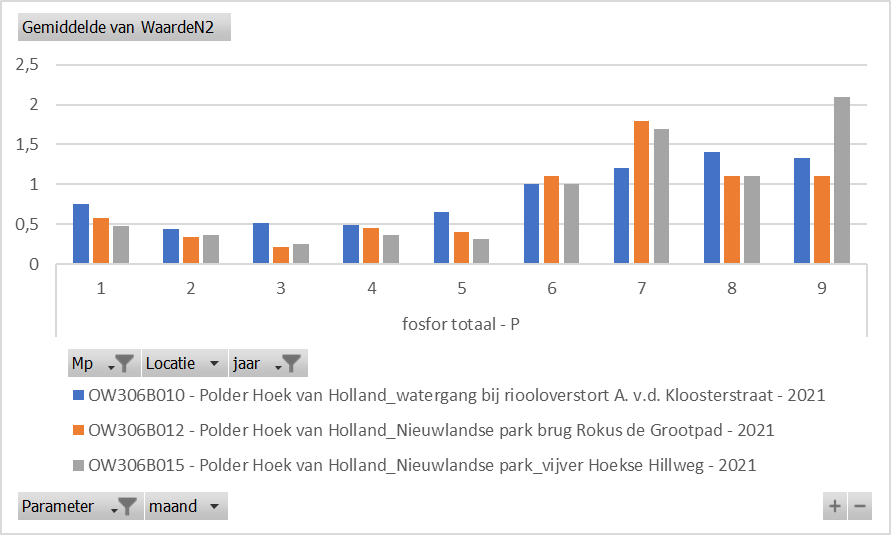 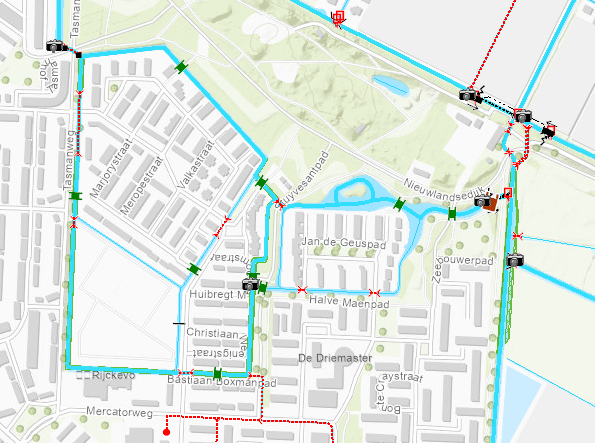 Grijs
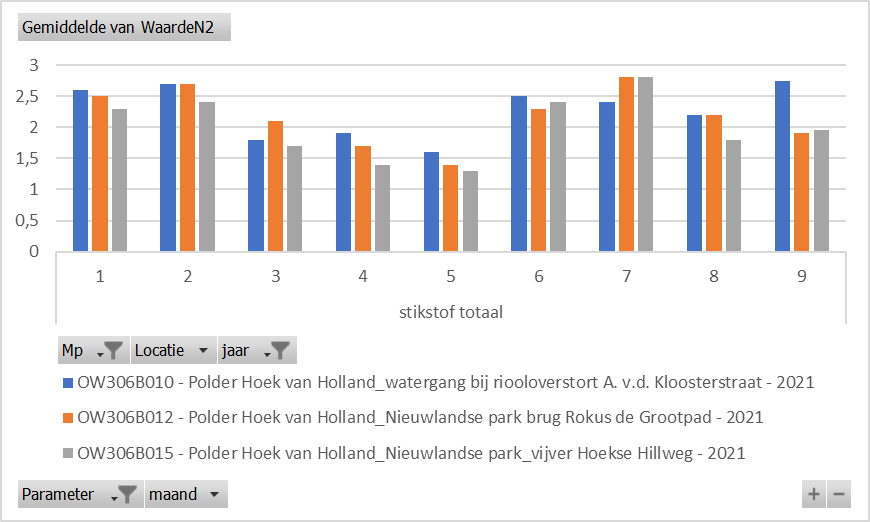 Oranje
blauw
Blauw  bij overstort
WaterQi paarse stip
Gradiënt meting 01-09-2021
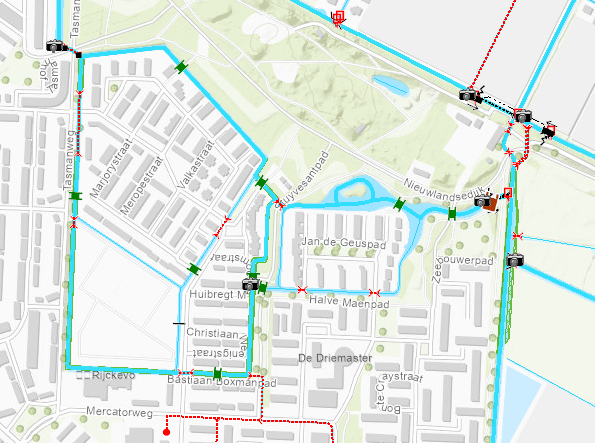 P: 0,4 mg/l
N: 1,8 mg/l
CZV: 22 mg/l
P: 1,0 mg/l
N: 1,9 mg/l
CZV: 26 mg/l
P: 1,5 mg/l
N: 5,4 mg/l
CZV: 74 mg/l
P: 1,2 mg/l
N: 3,6 mg/l
CZV: 57 mg/l
Conclusie Hoek van Holland
Pilot loopt nog, dus nog te vroeg voor eindconclusies
Tussentijdse conclusies:
Uitgangspunt (gezien de waterkwaliteit) was “als het hier werkt, werkt het overal”... Het werkt ook hier.
Water wordt heel snel na behandeling opgeladen met verontreinigingen. Afbraak bodem? Riooloverstort? Seizoensfluctuaties?
Door WaterQi overleven dieren een overstortgebeurtenis.
Door WaterQi gaan ondergedoken waterplanten groeien.
Bodemsamenstelling verandert. Minder gasbellen na beroering.
Het water bestaat uit laagjes. Soms met bijzondere wolken.
WaterQi zuivert het water. Met welk rendement weten we alleen niet. Welke stoffen er in het afvalwater zitten weten we ook niet.
Er gebeuren rare dingen in het watersysteem. Waarom is waterkwaliteit aan de noordkant van de stuw zoveel beter?